Практические занятия в учебной лаборатории
МГМСУ им. А.И. Евдокимова
Практические занятия в учебной лаборатории для студентов 4-го и 5-го курсаизготовление «Иммедиат протеза»
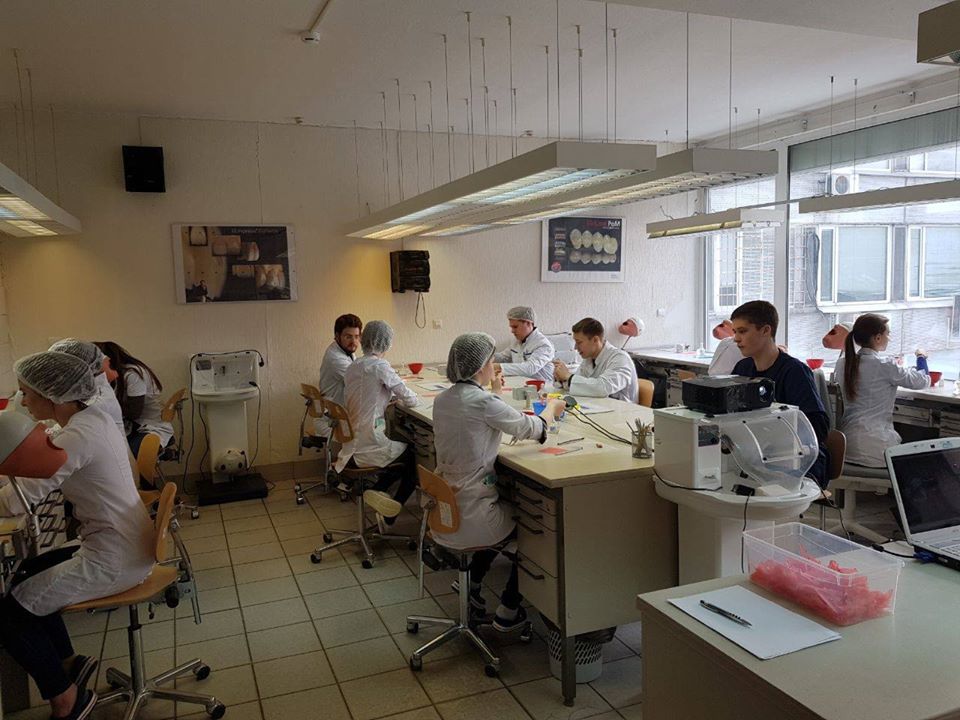 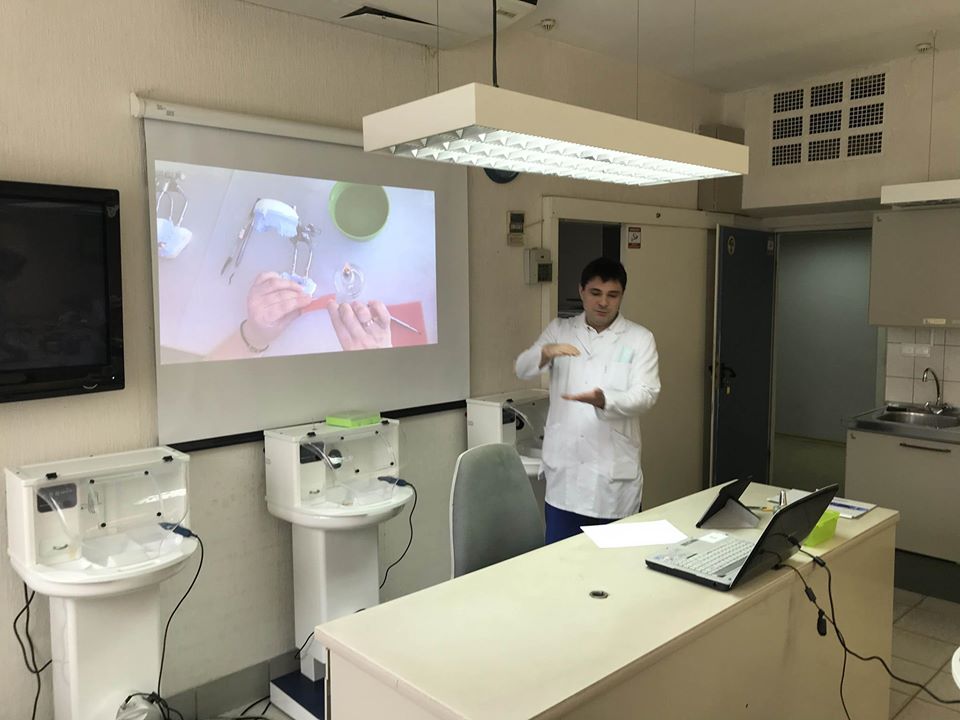 Практические занятия в учебной лаборатории для студентов 4-го и 5-го курса изготовление «Иммедиат протеза»
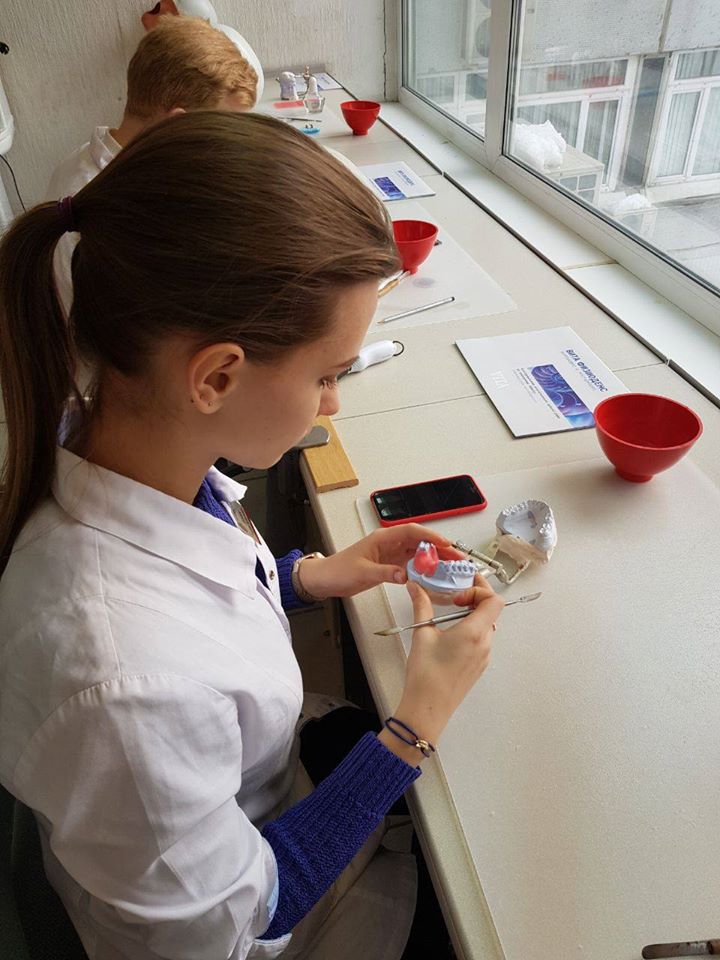 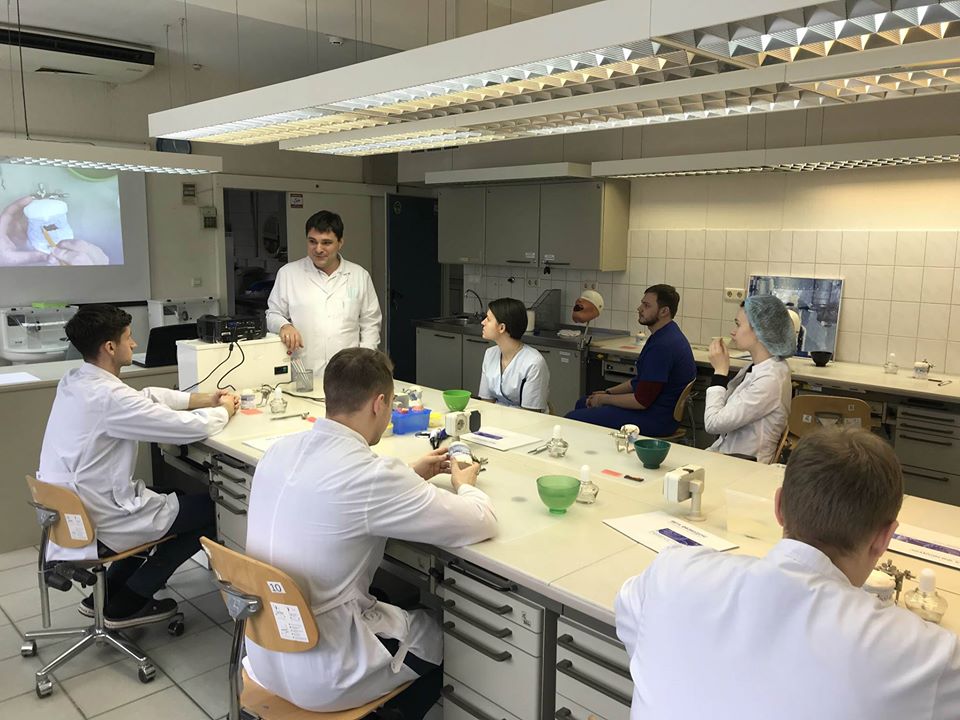 Практические занятия в учебной лаборатории для студентов 4-го и 5-го курса изготовление «Иммедиат протеза»
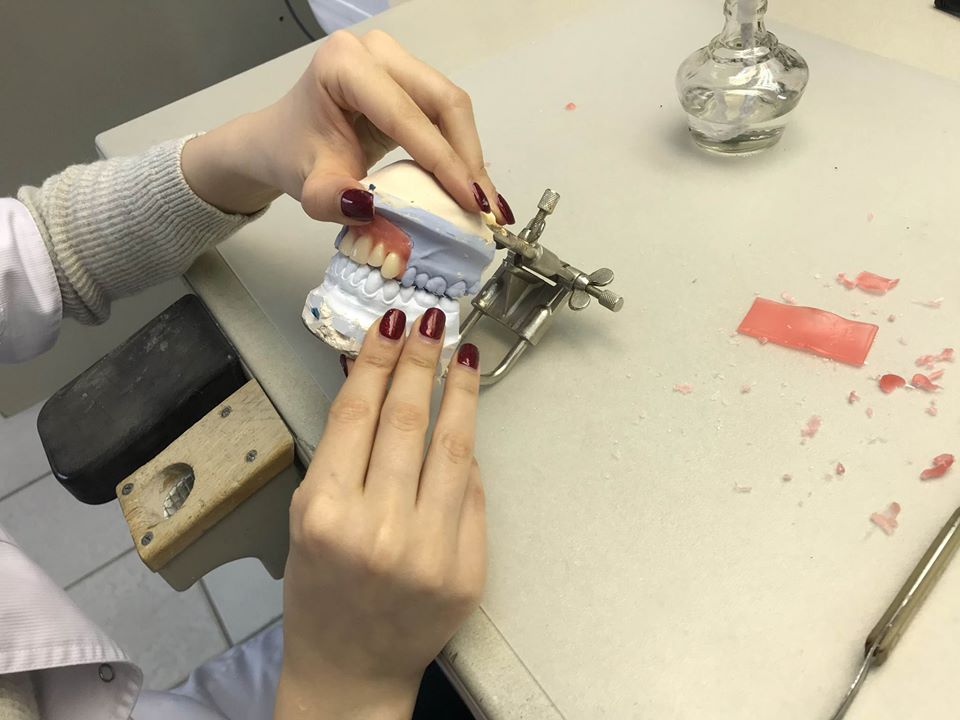 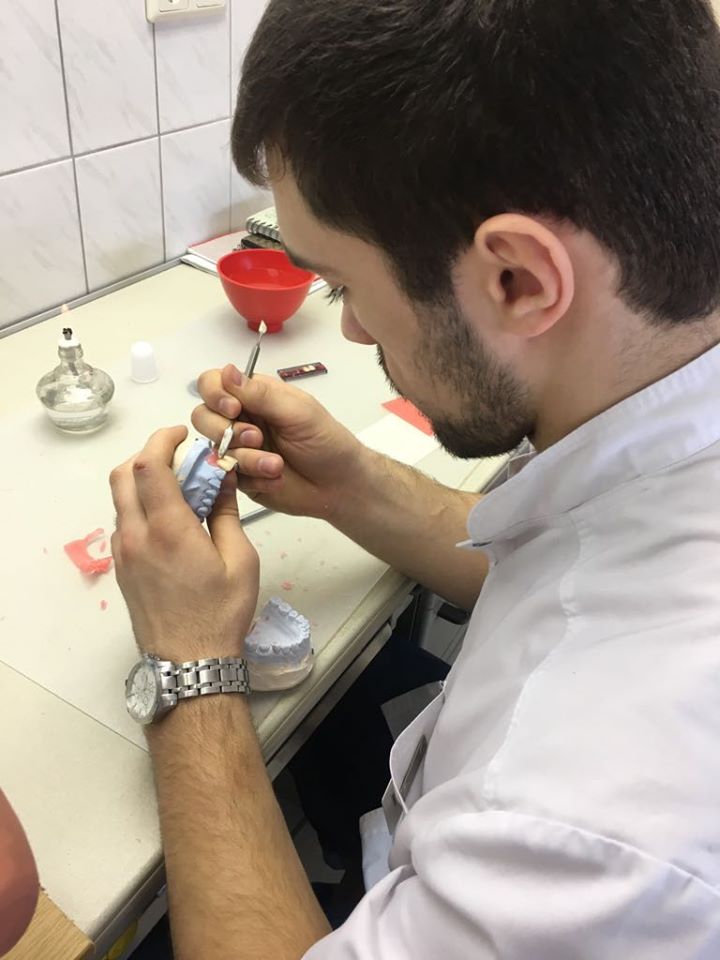 Практические занятия в учебной лаборатории для студентов 4-го и 5-го курса «Силиконовый оттиск»
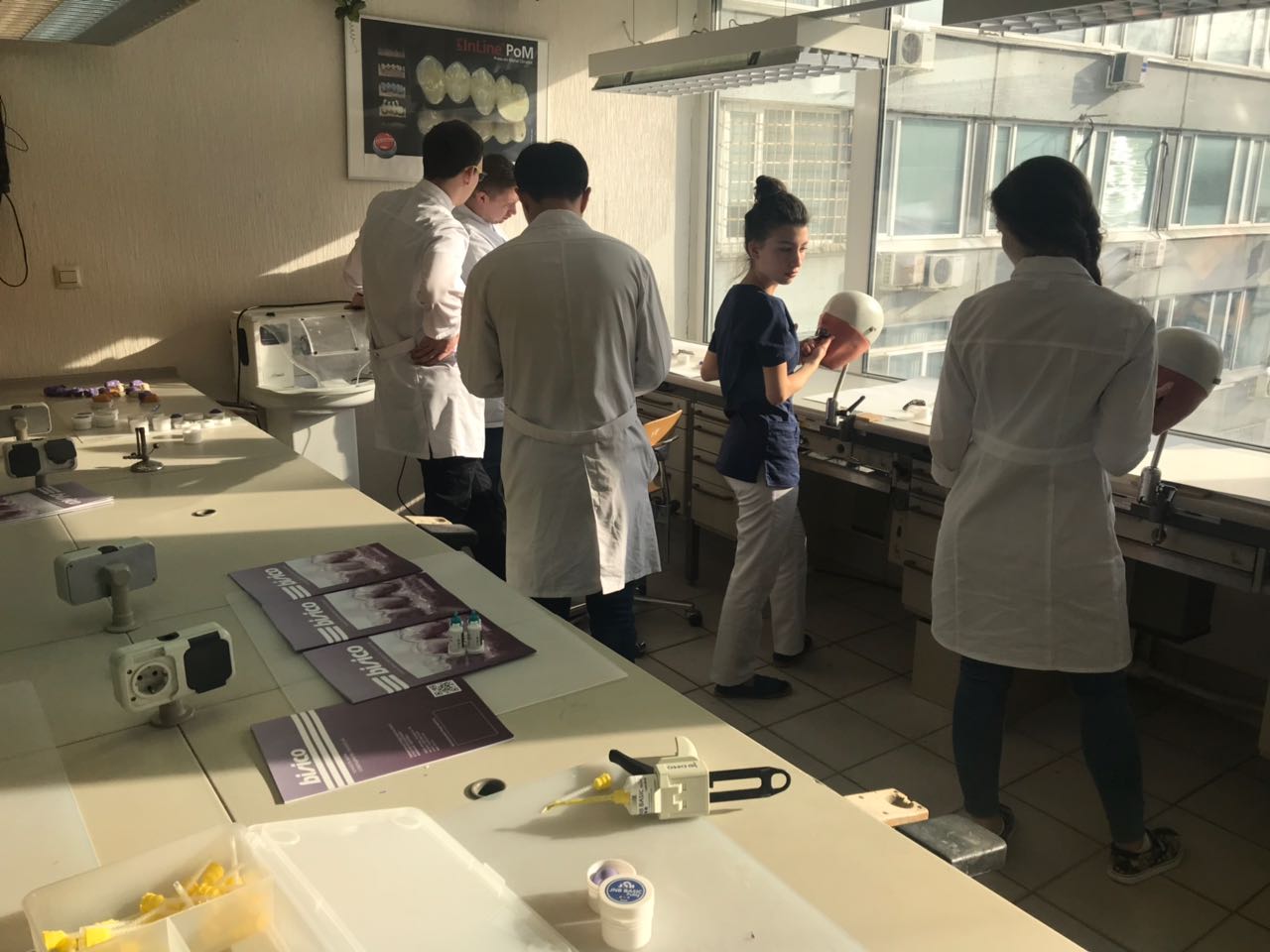 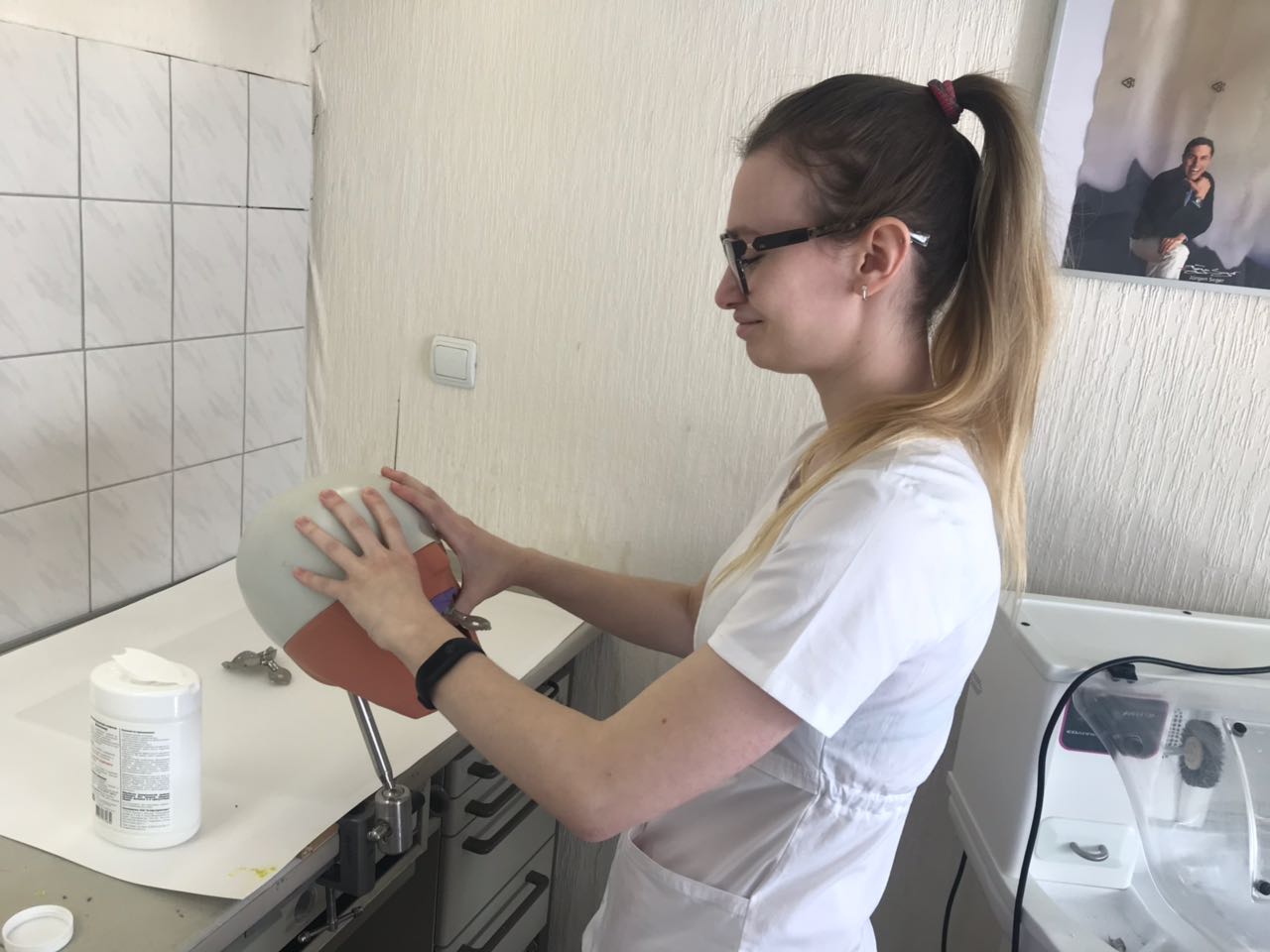 Практические занятия в учебной лаборатории для студентов 4-го и 5-го курса «Силиконовый оттиск»
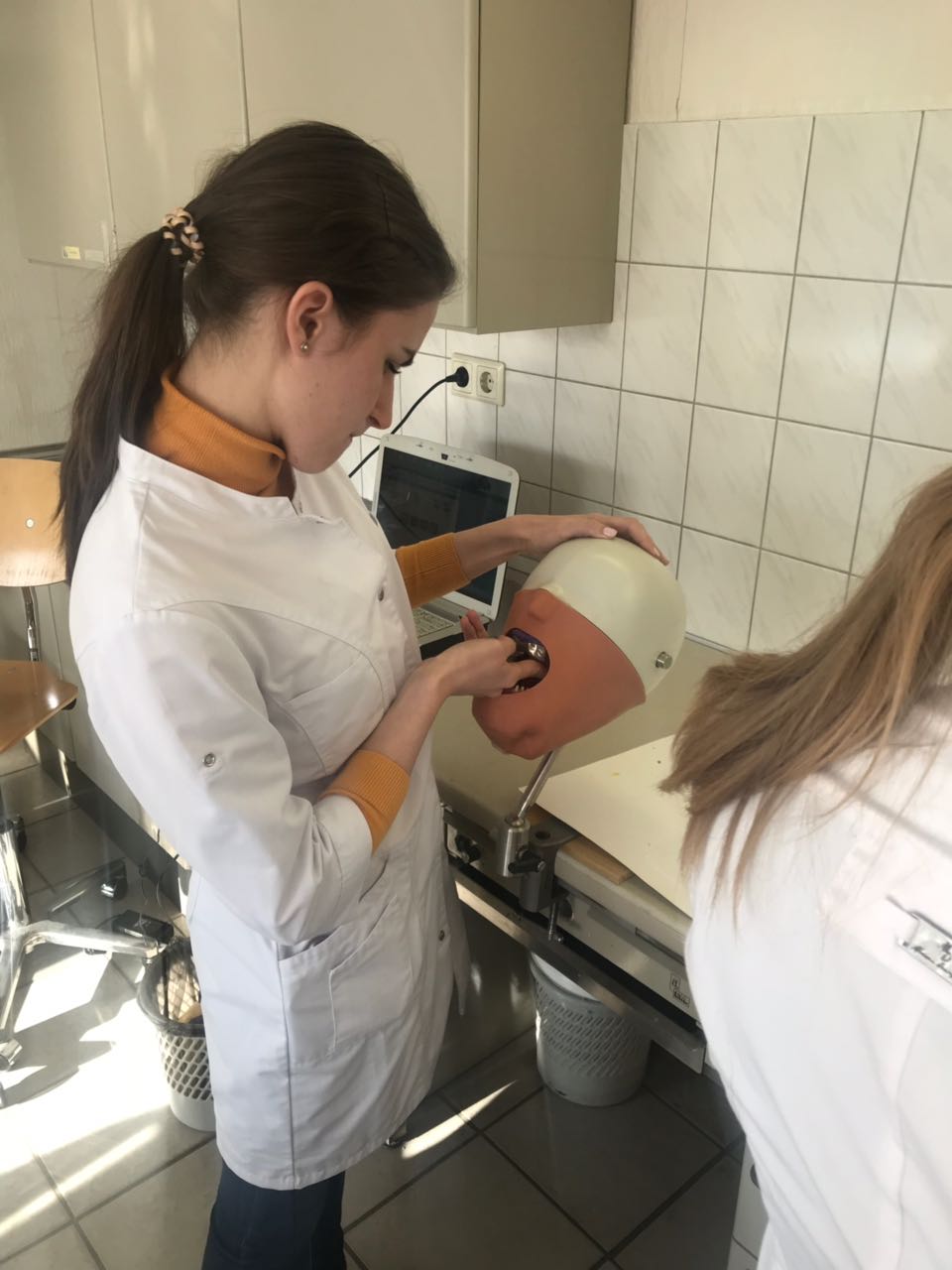 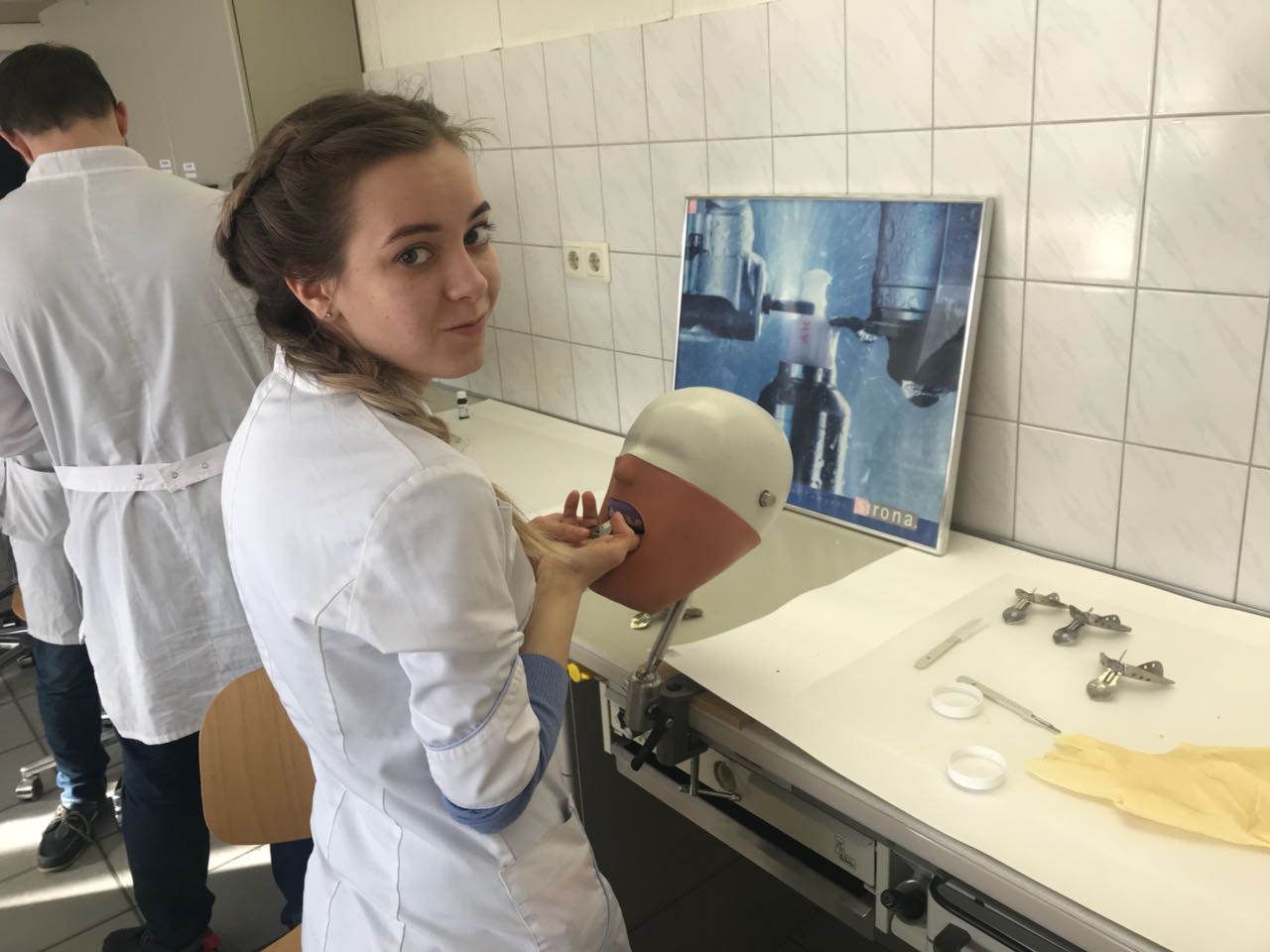 Практические занятия в учебной лаборатории для студентов 4-го и 5-го курса «Силиконовый оттиск»
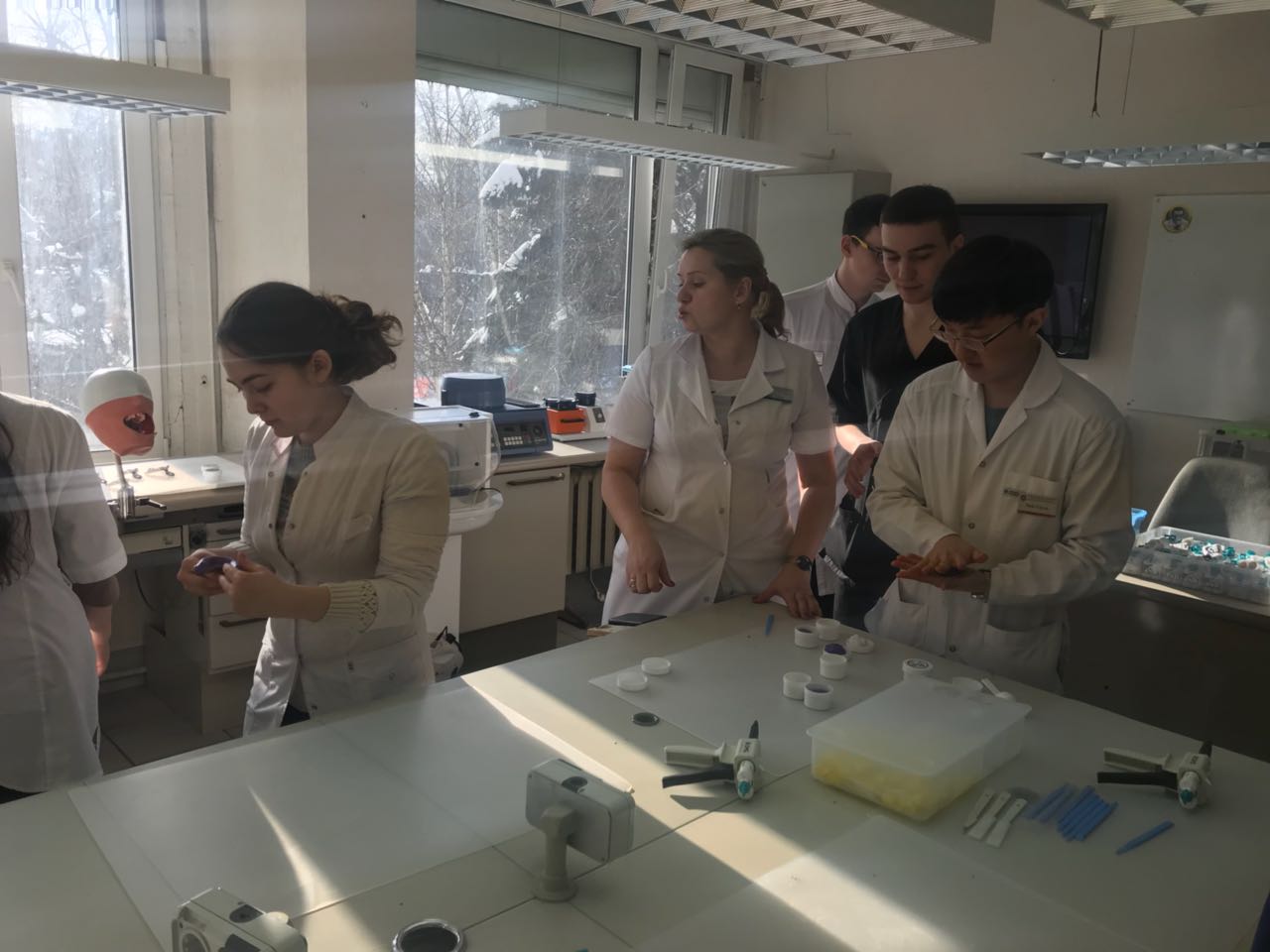 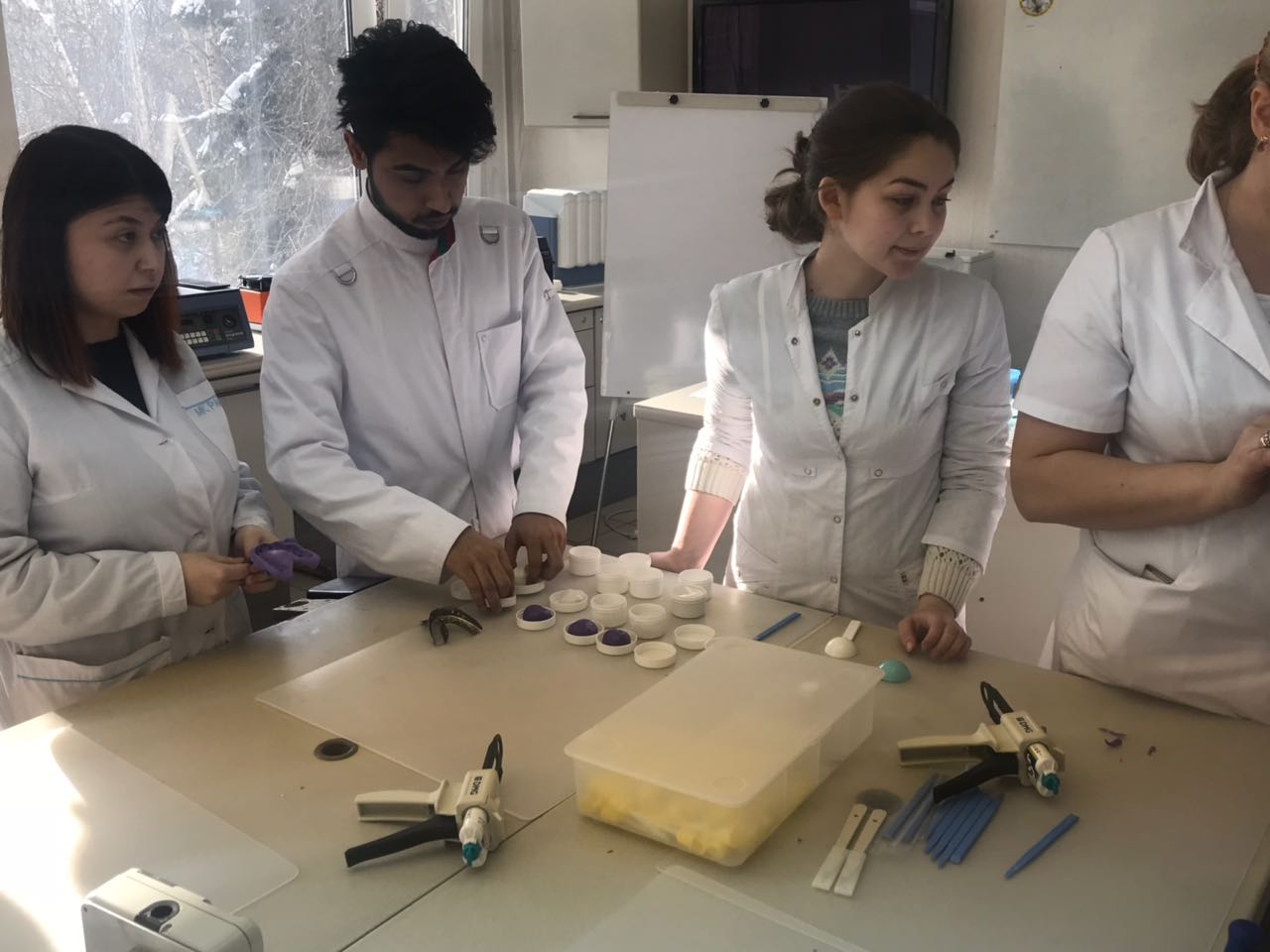 Практические занятия в учебной лаборатории для студентов 4-го и 5-го курса (весенний семестр 2017-2018 учебного года)«Силиконовый оттиск»
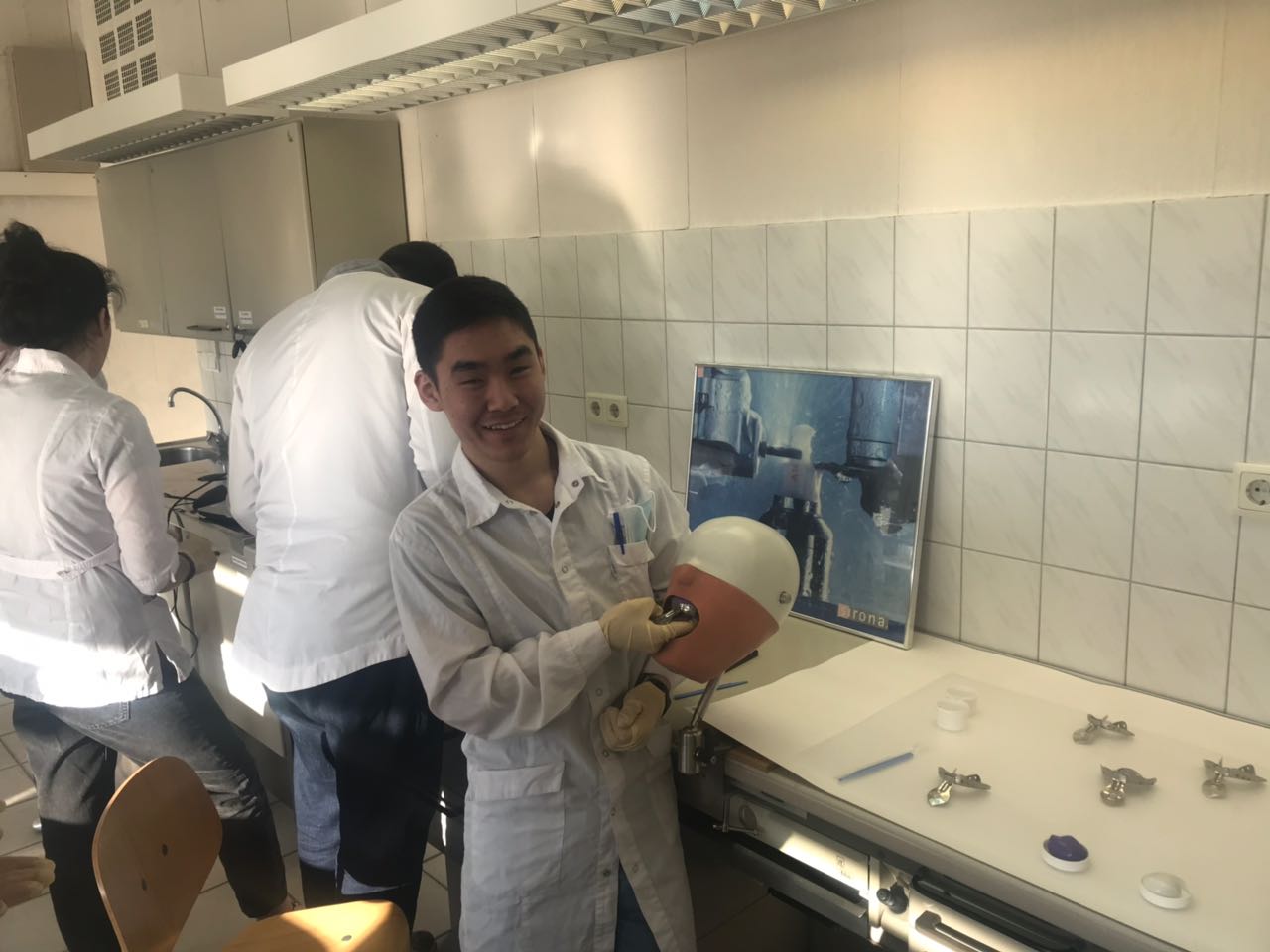 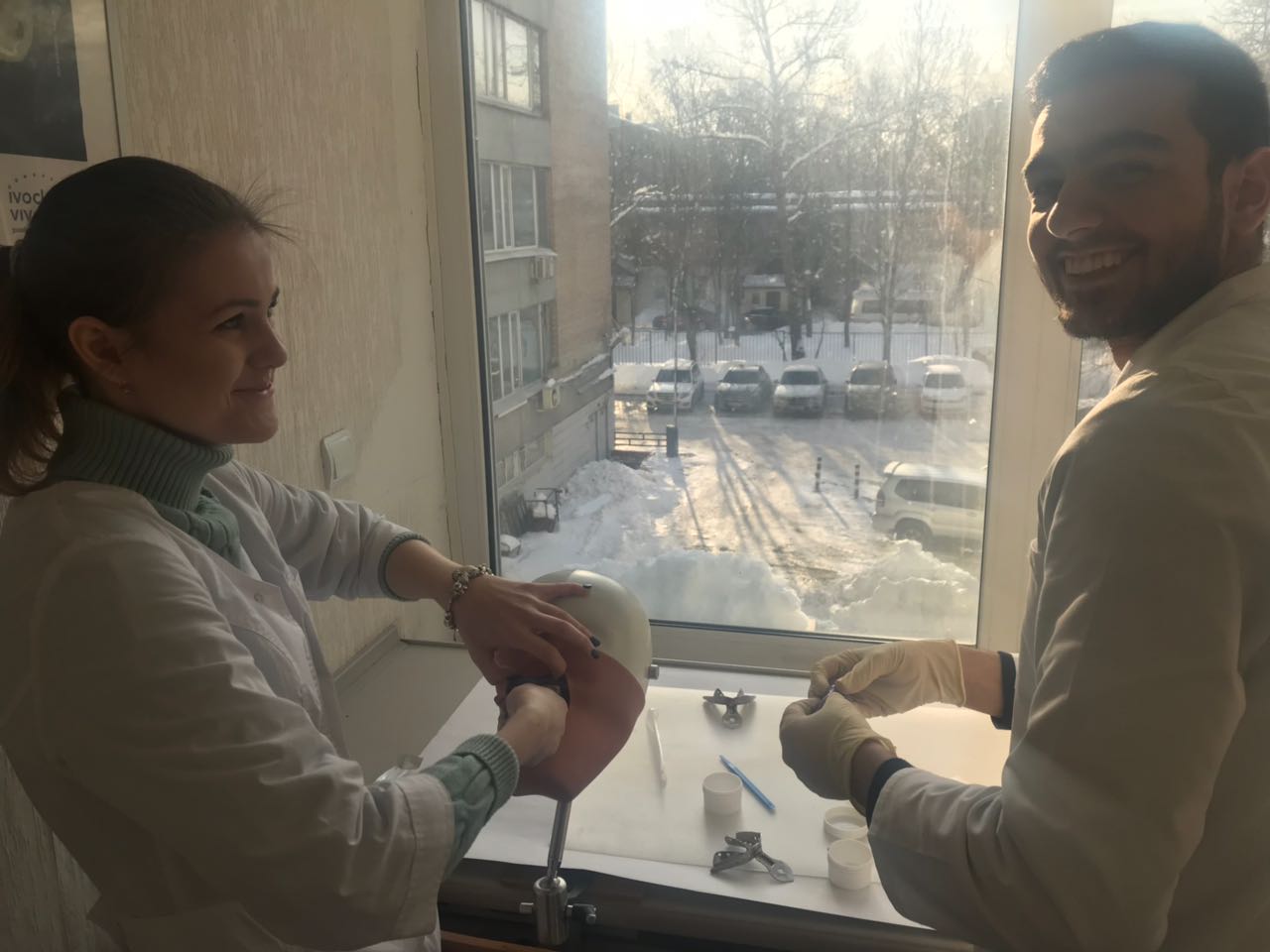 Практические занятия в учебной лаборатории для студентов 4-го и 5-го курса «Силиконовый оттиск»
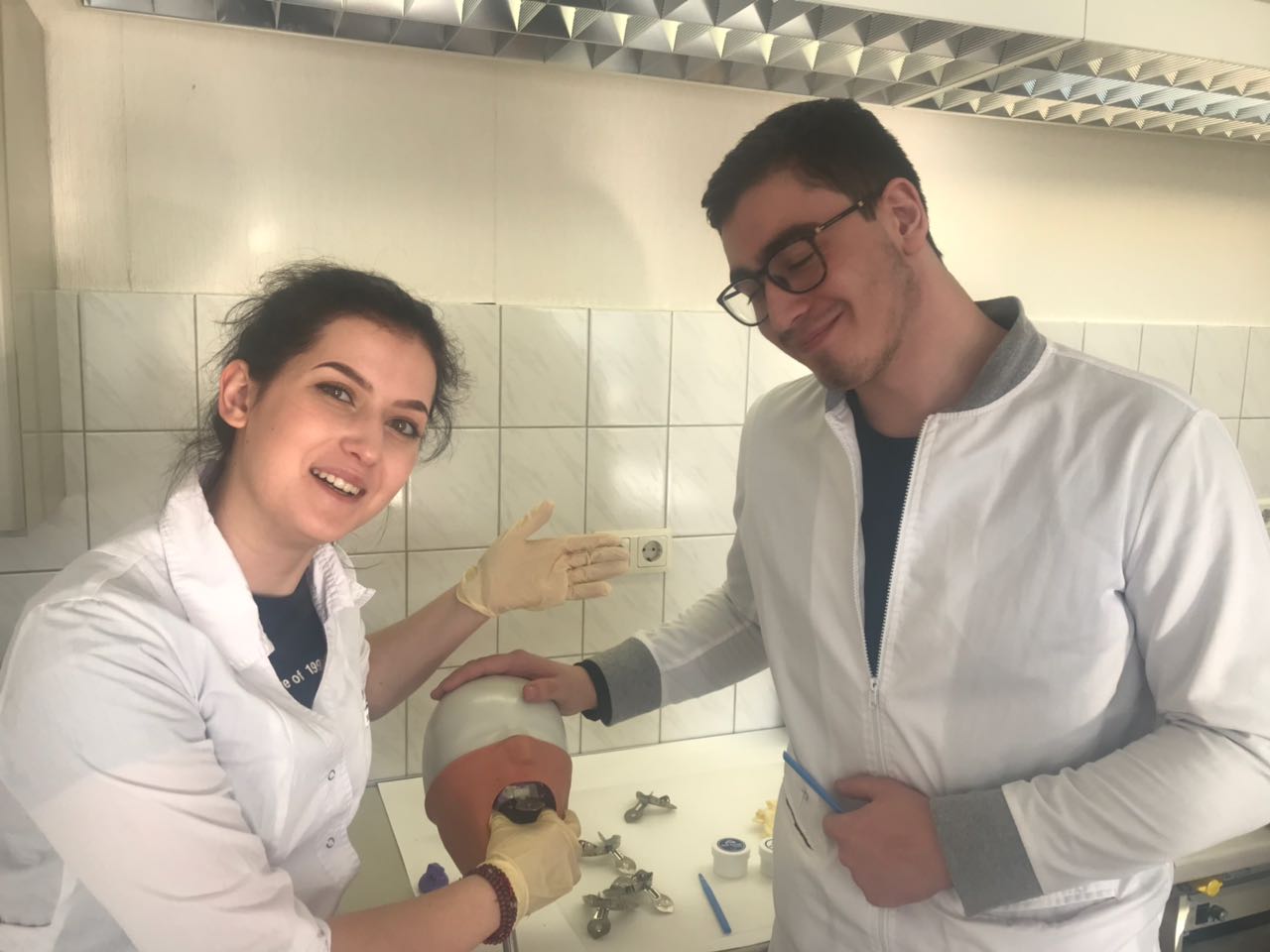 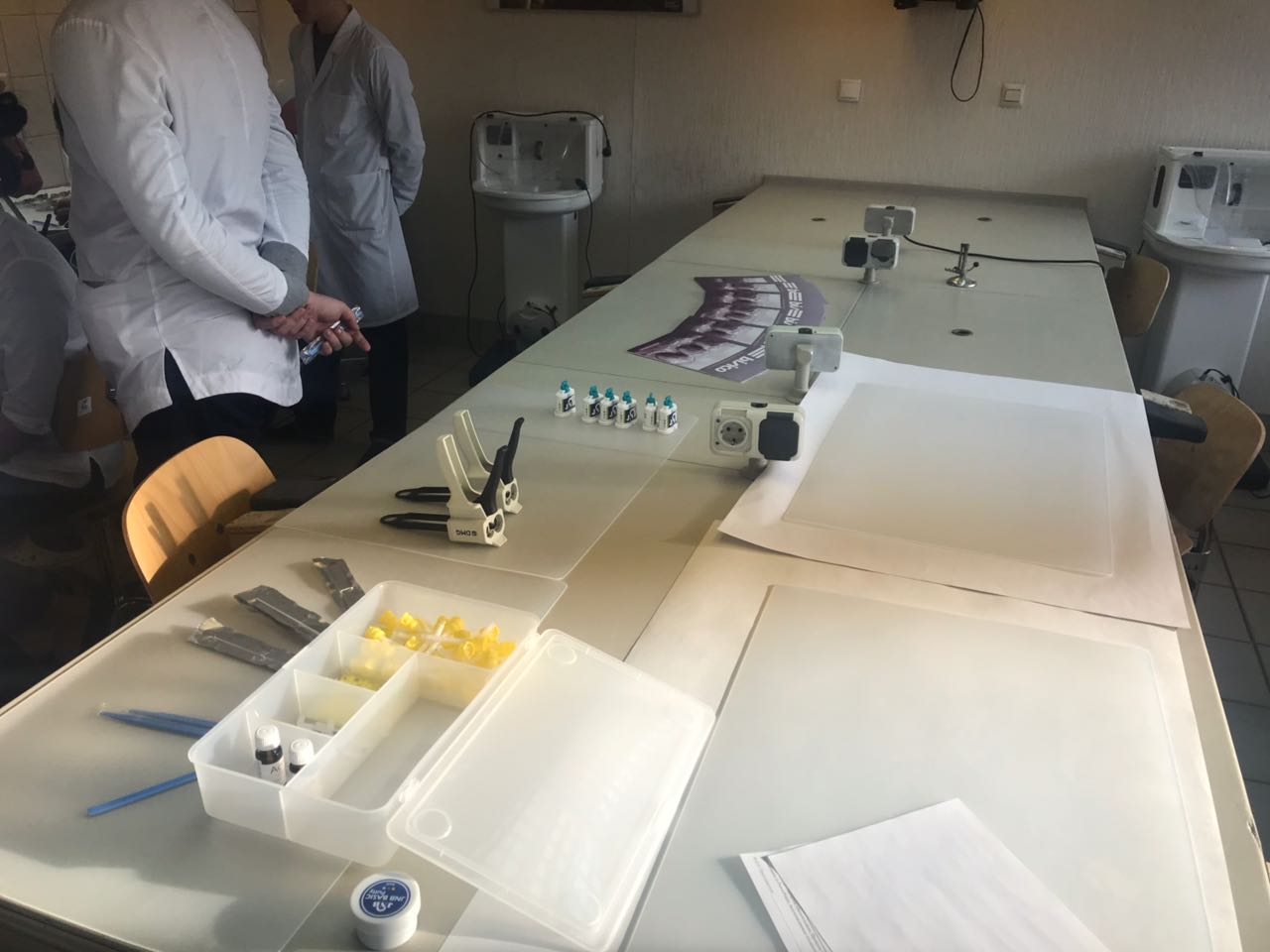 Практические занятия в учебной лаборатории для студентов 4-го и 5-го курса «Силиконовый оттиск»
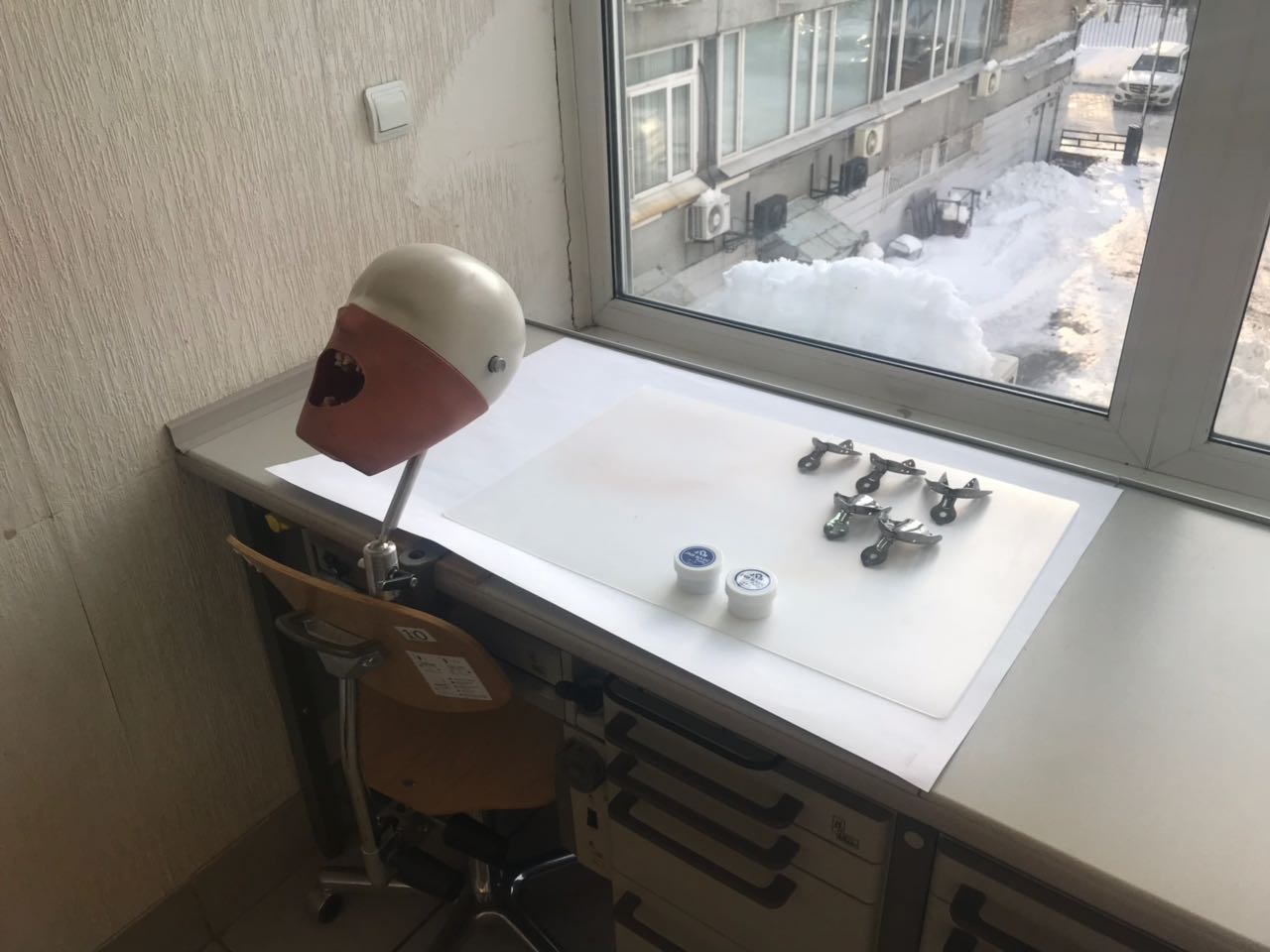 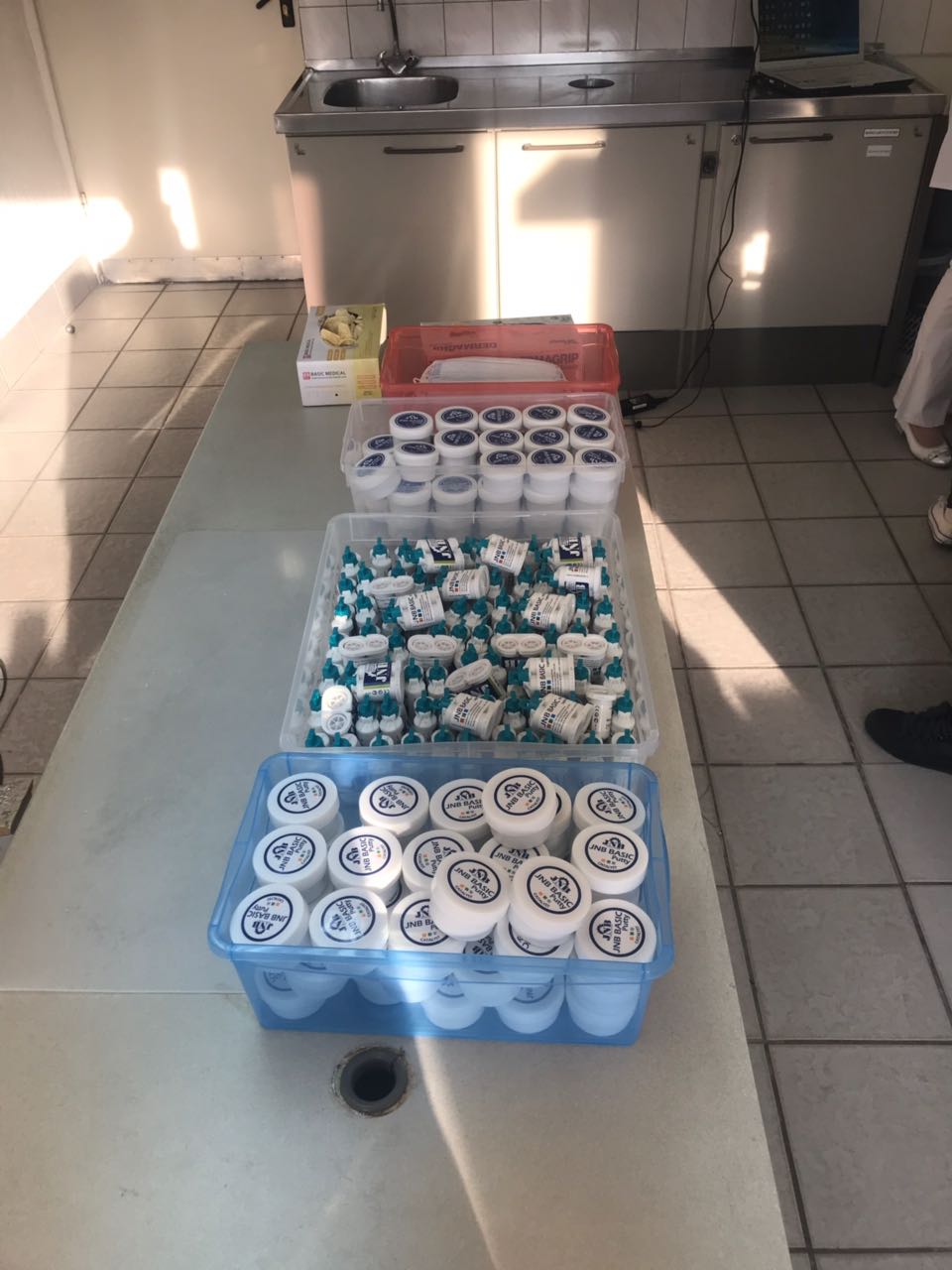 Практические занятия в учебной лаборатории для студентов 4-го и 5-го курса «Силиконовый оттиск»
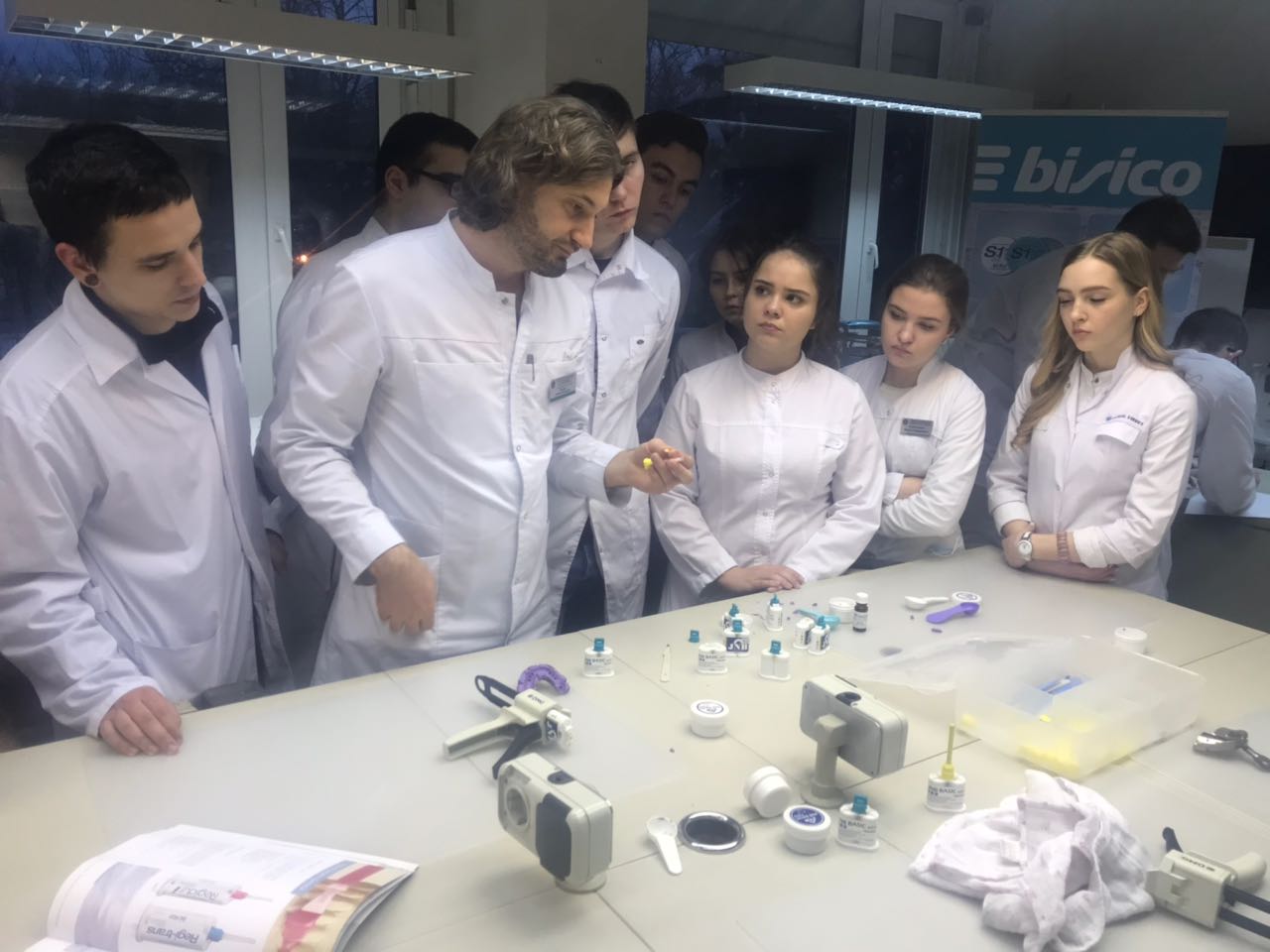 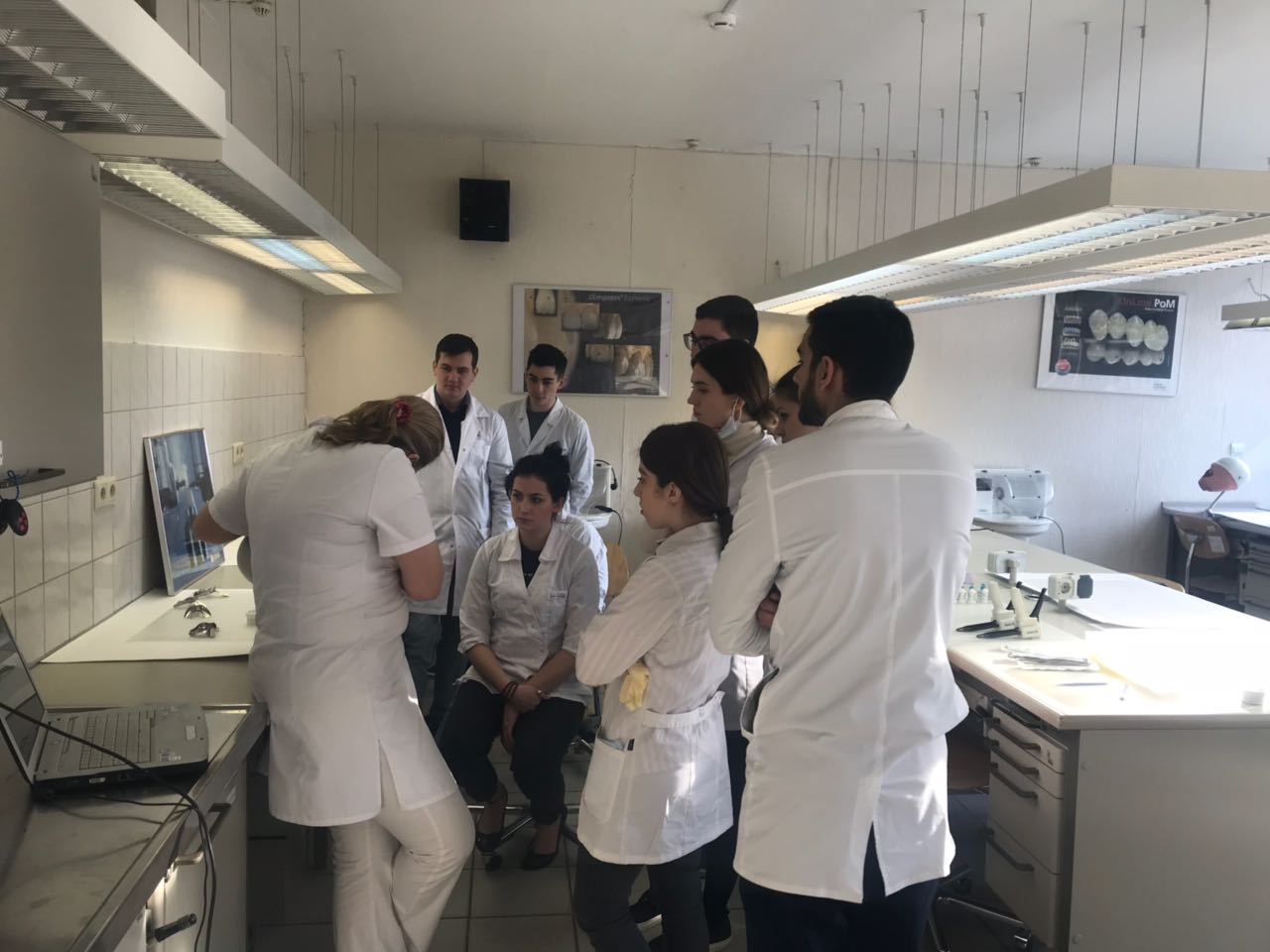 Практические занятия в учебной лаборатории для студентов 4-го и 5-го курса «Параллелометрия»
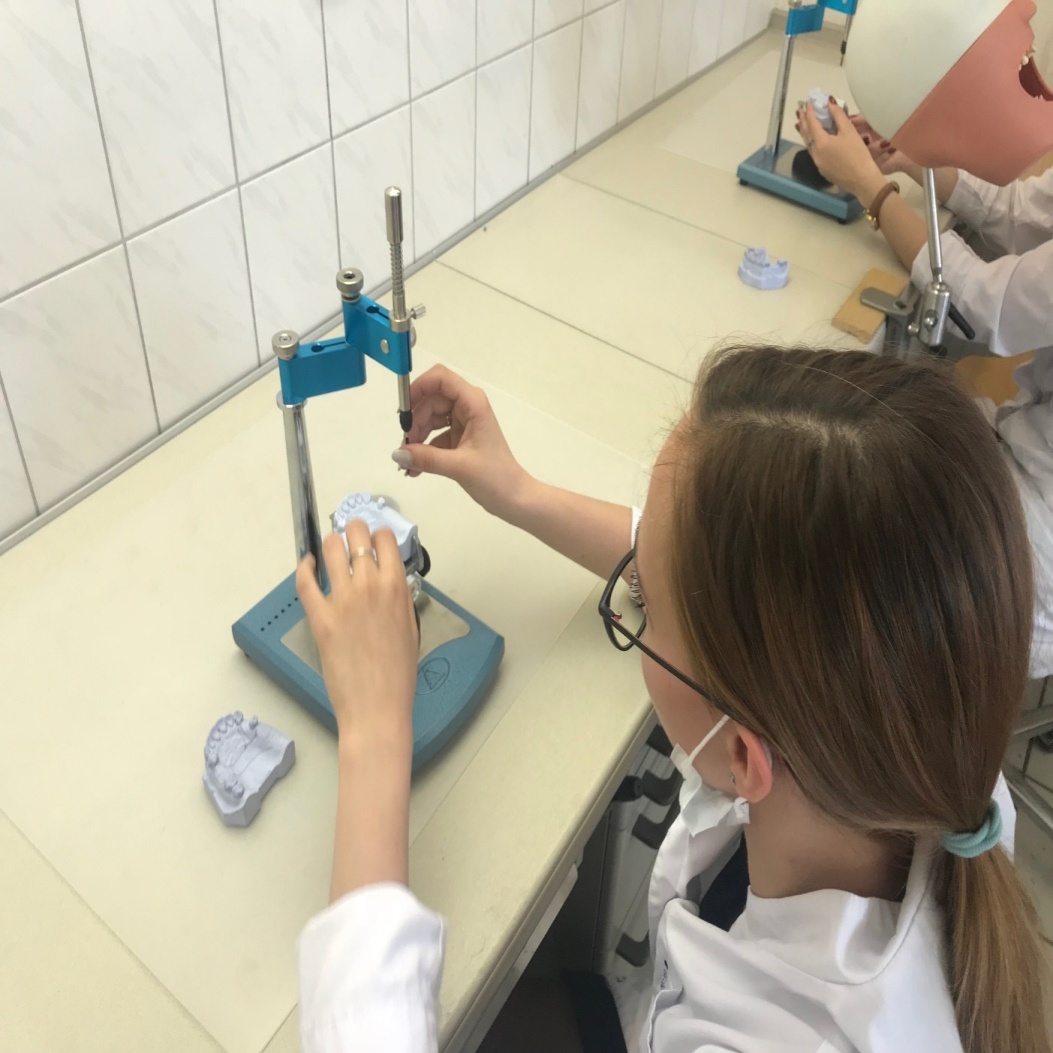 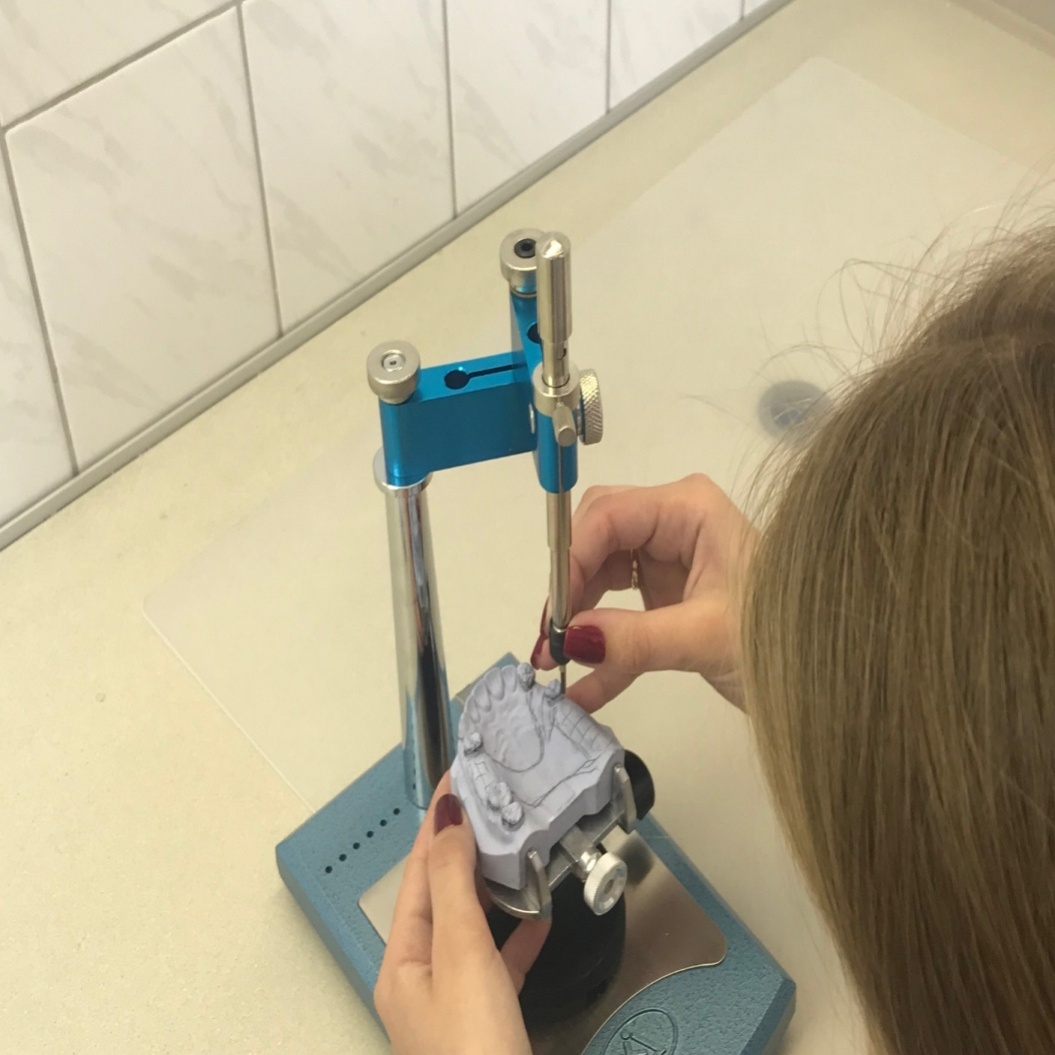 Практические занятия в учебной лаборатории для студентов 4-го и 5-го курса «Параллелометрия»
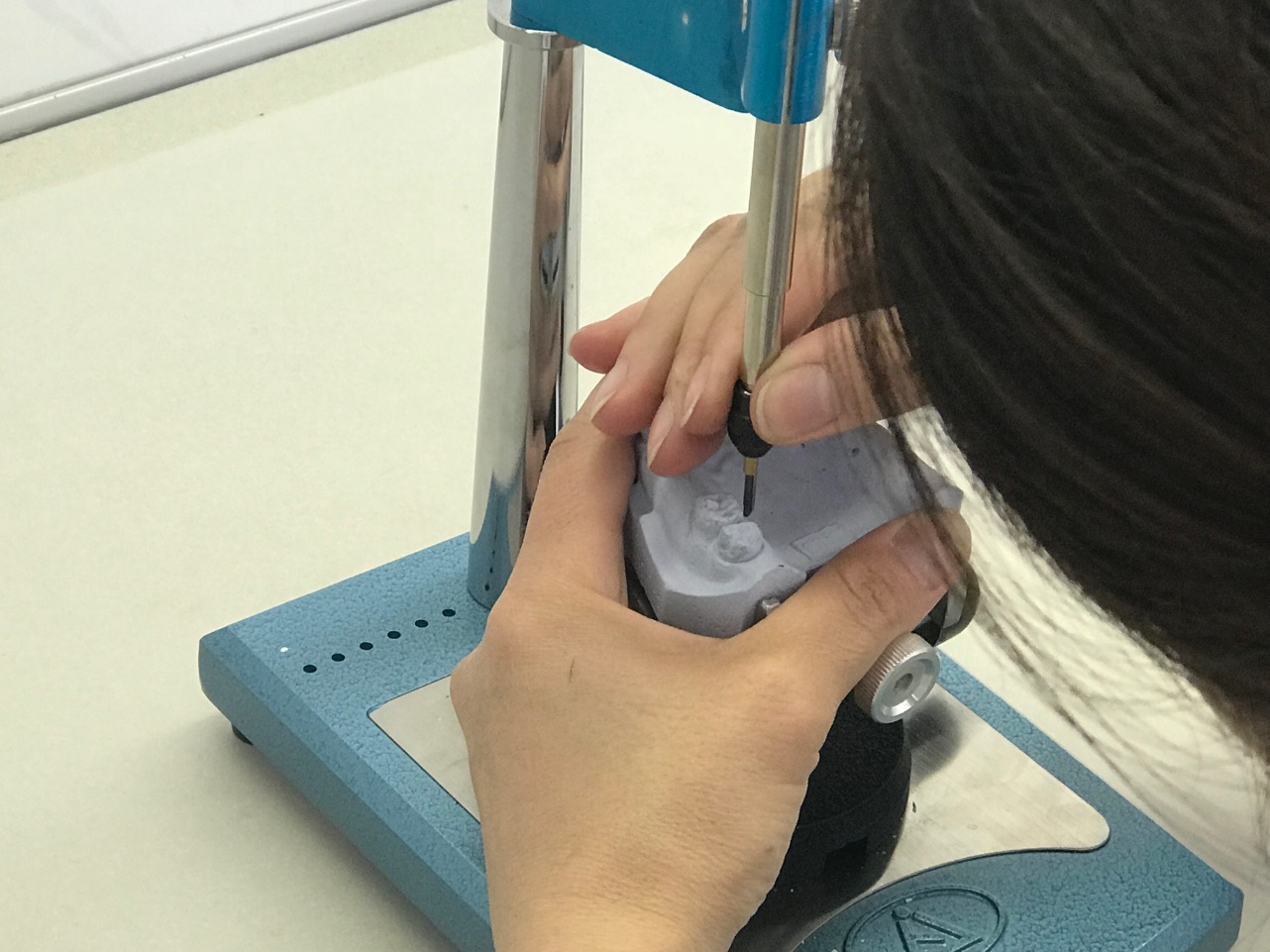 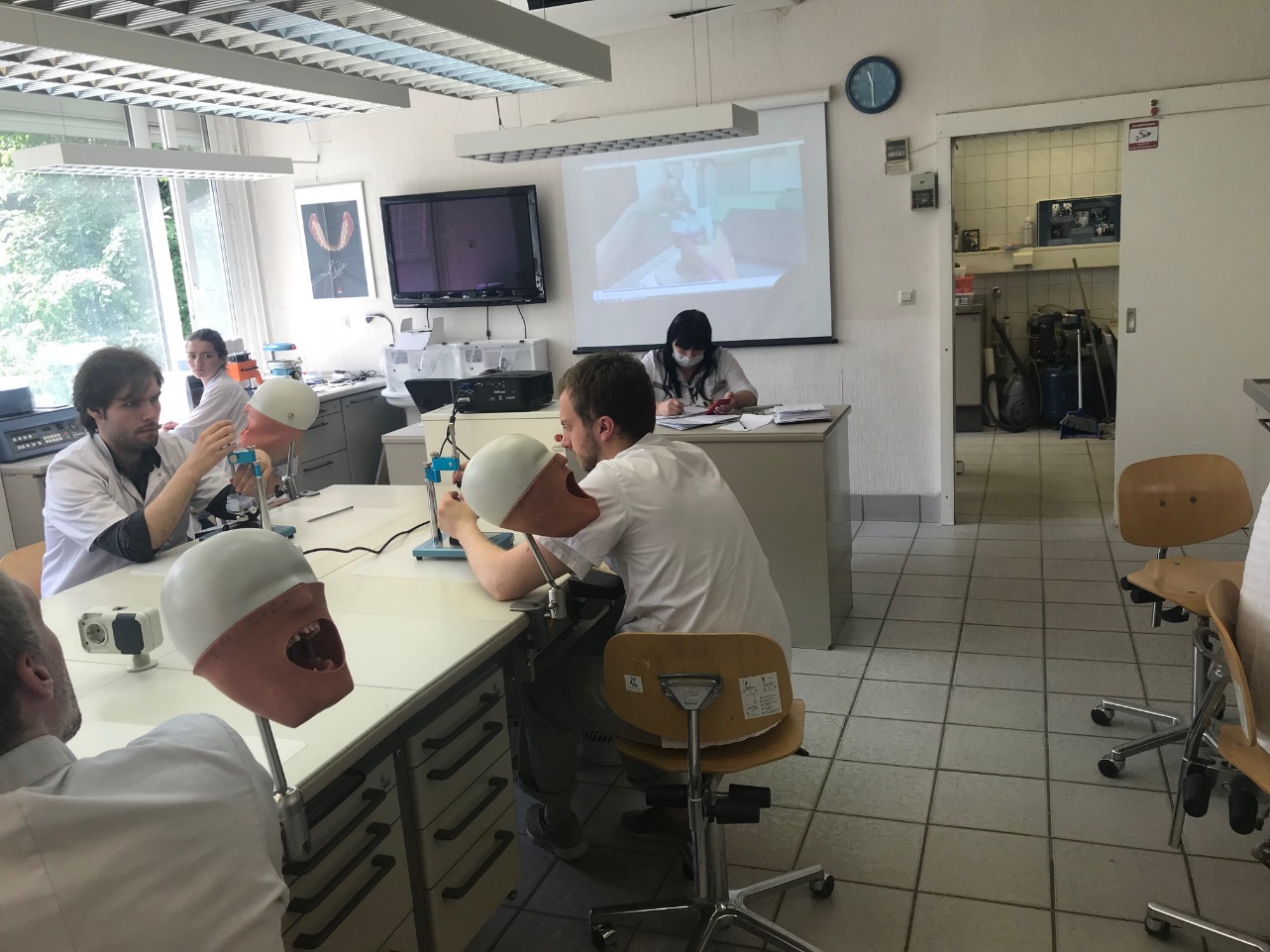 Практические занятия в учебной лаборатории для студентов 4-го и 5-го курса «Параллелометрия»
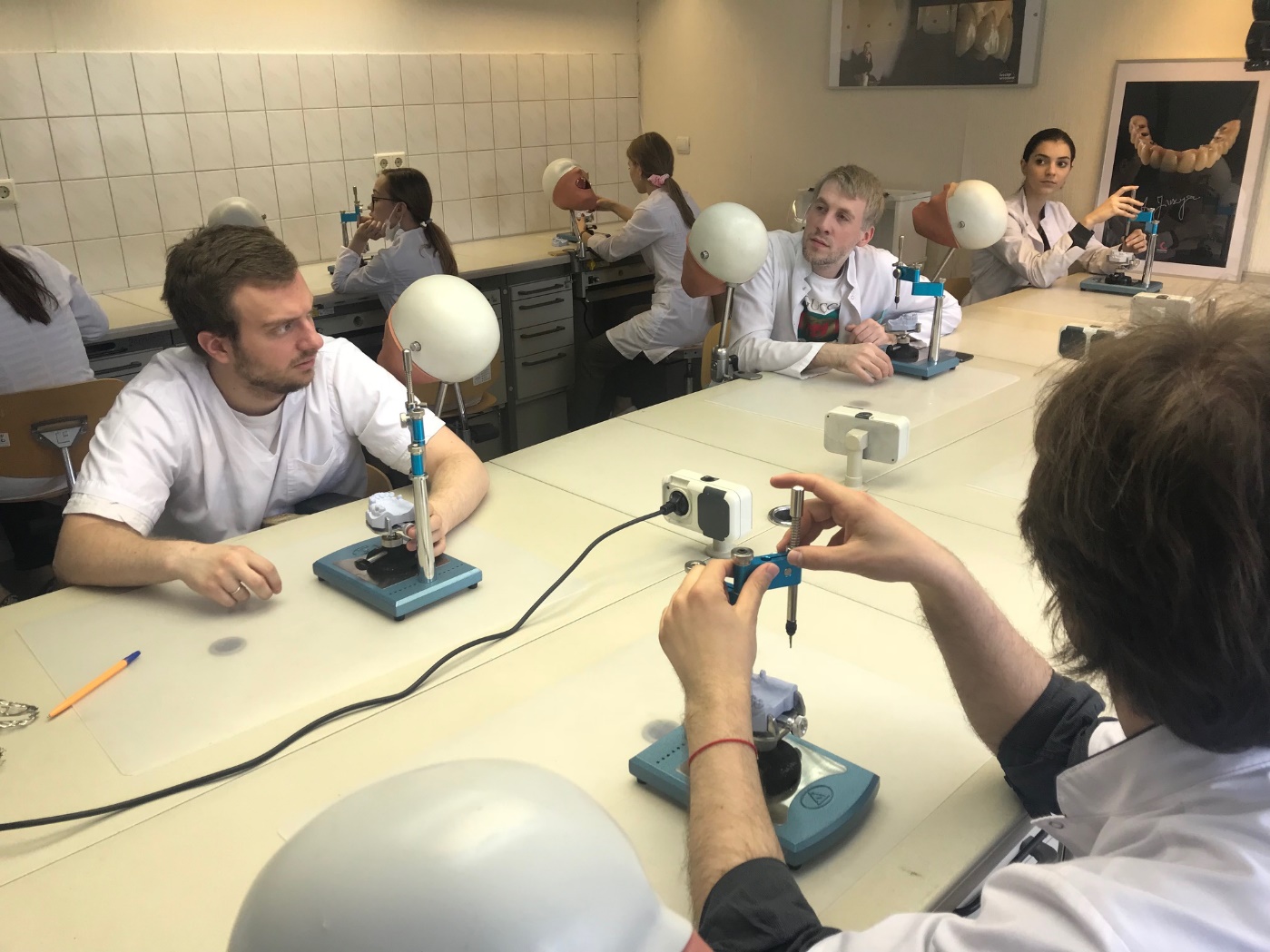 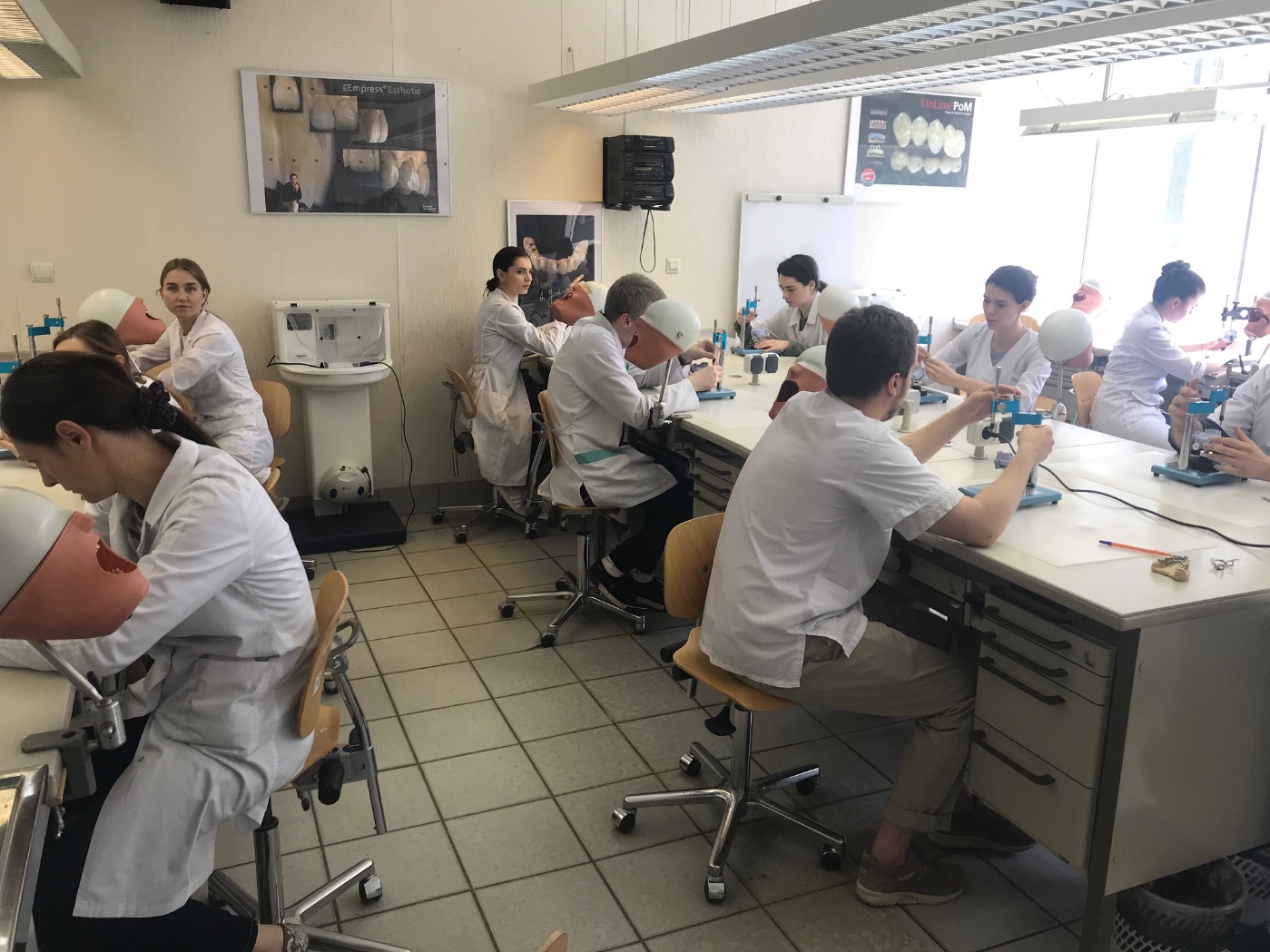 Практические занятия в учебной лаборатории для студентов 4-го и 5-го курса «Параллелометрия»
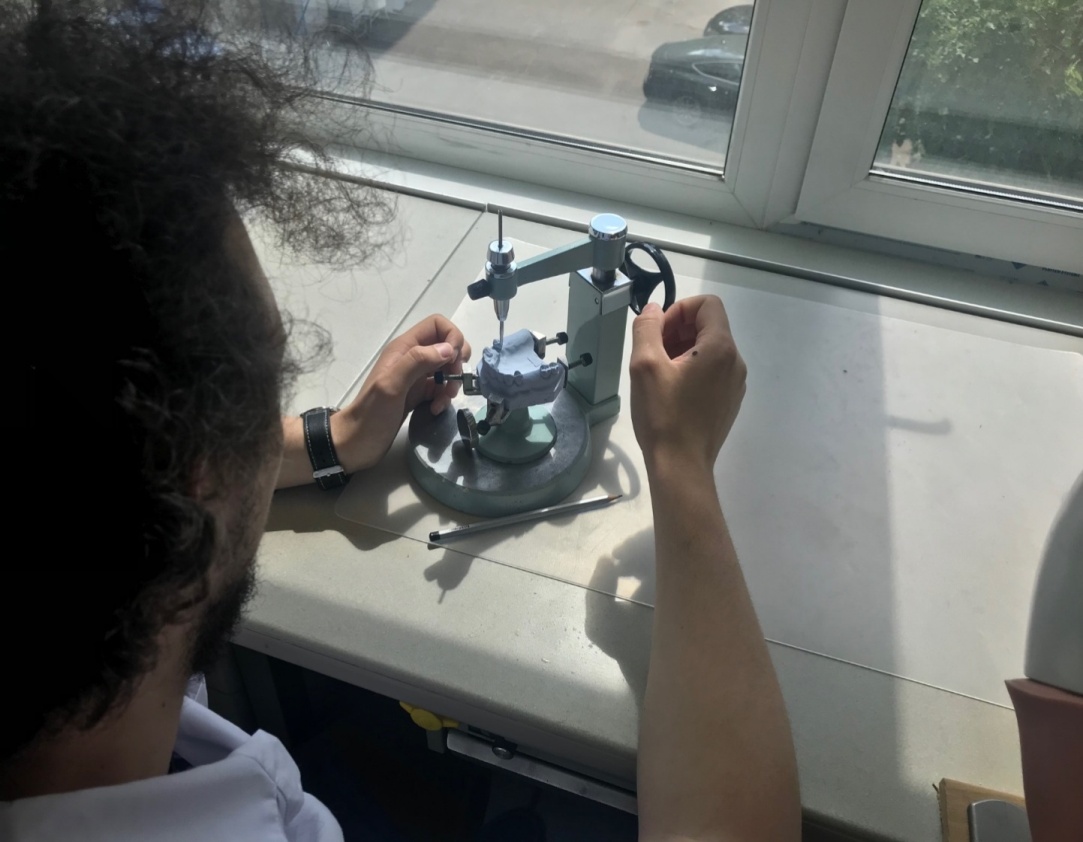 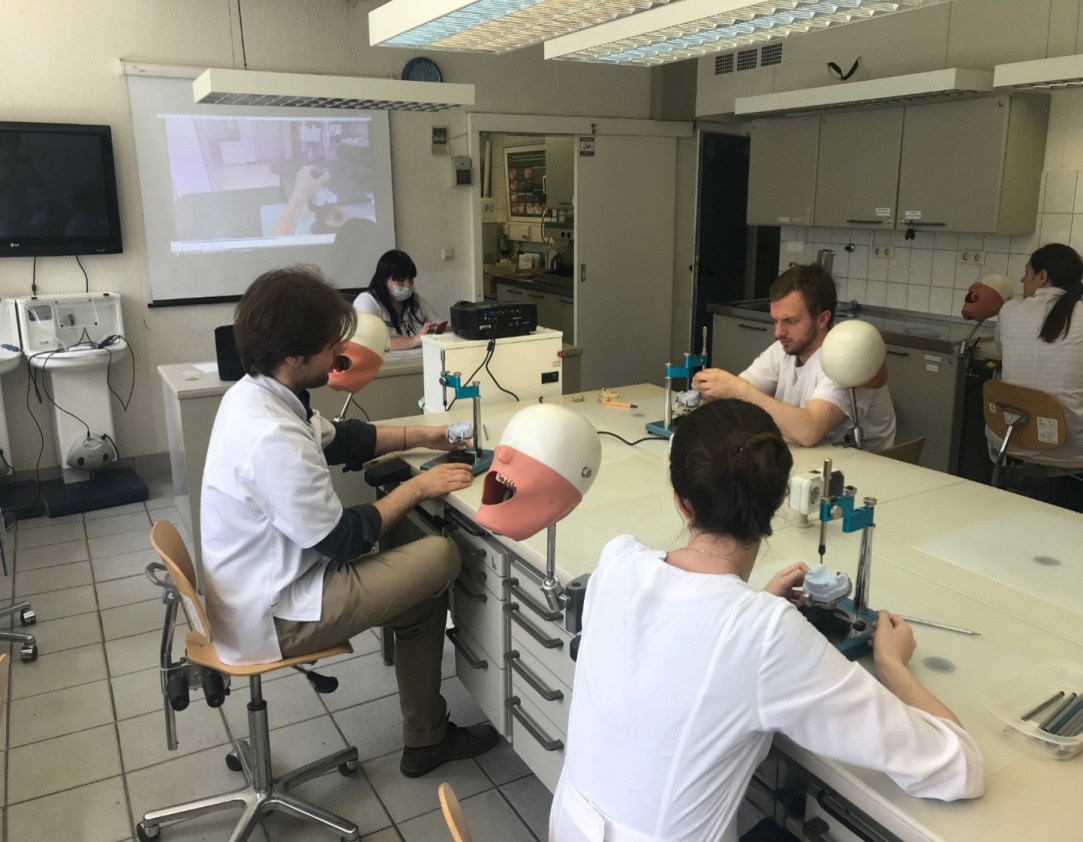 Практические занятия в учебной лаборатории для студентов 4-го и 5-го курса «Параллелометрия»
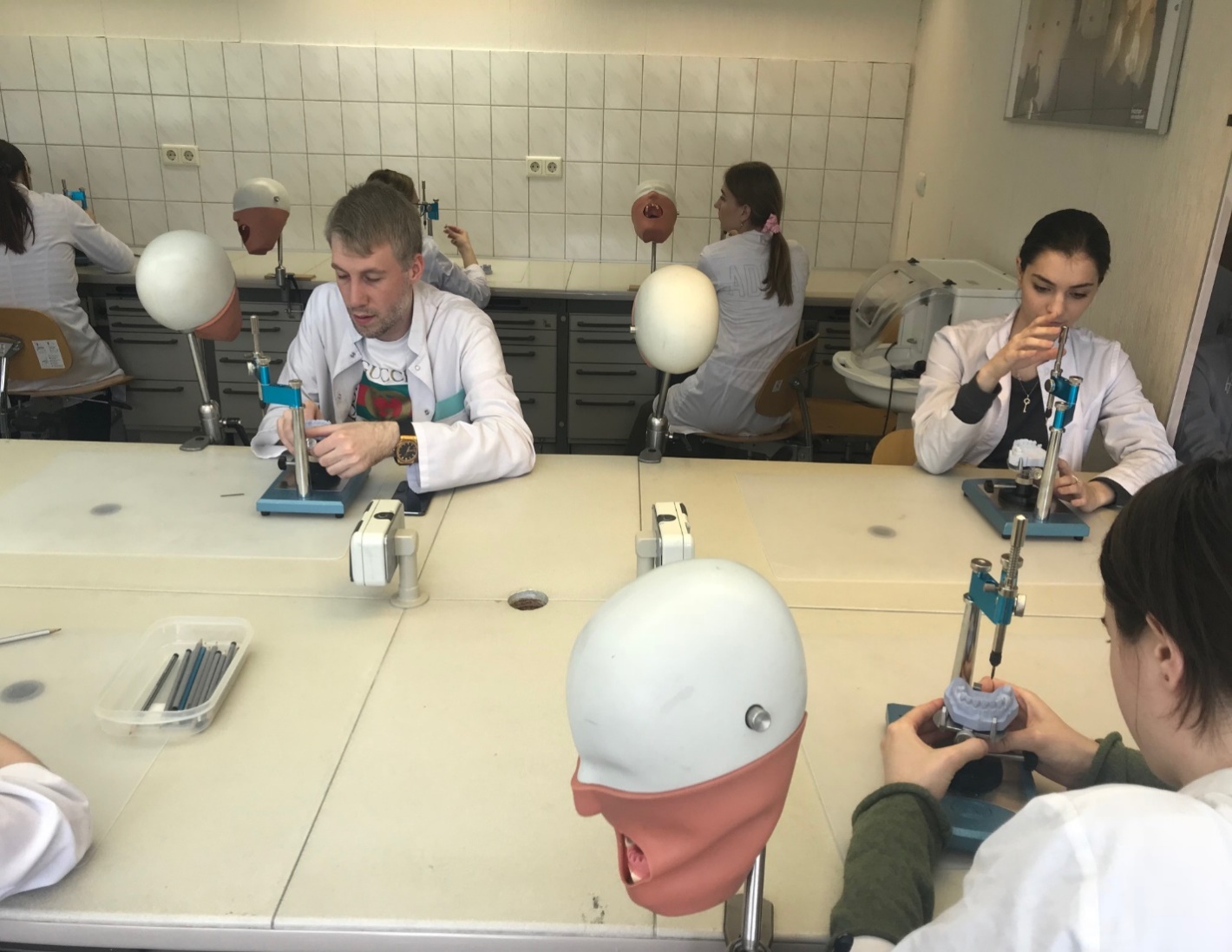 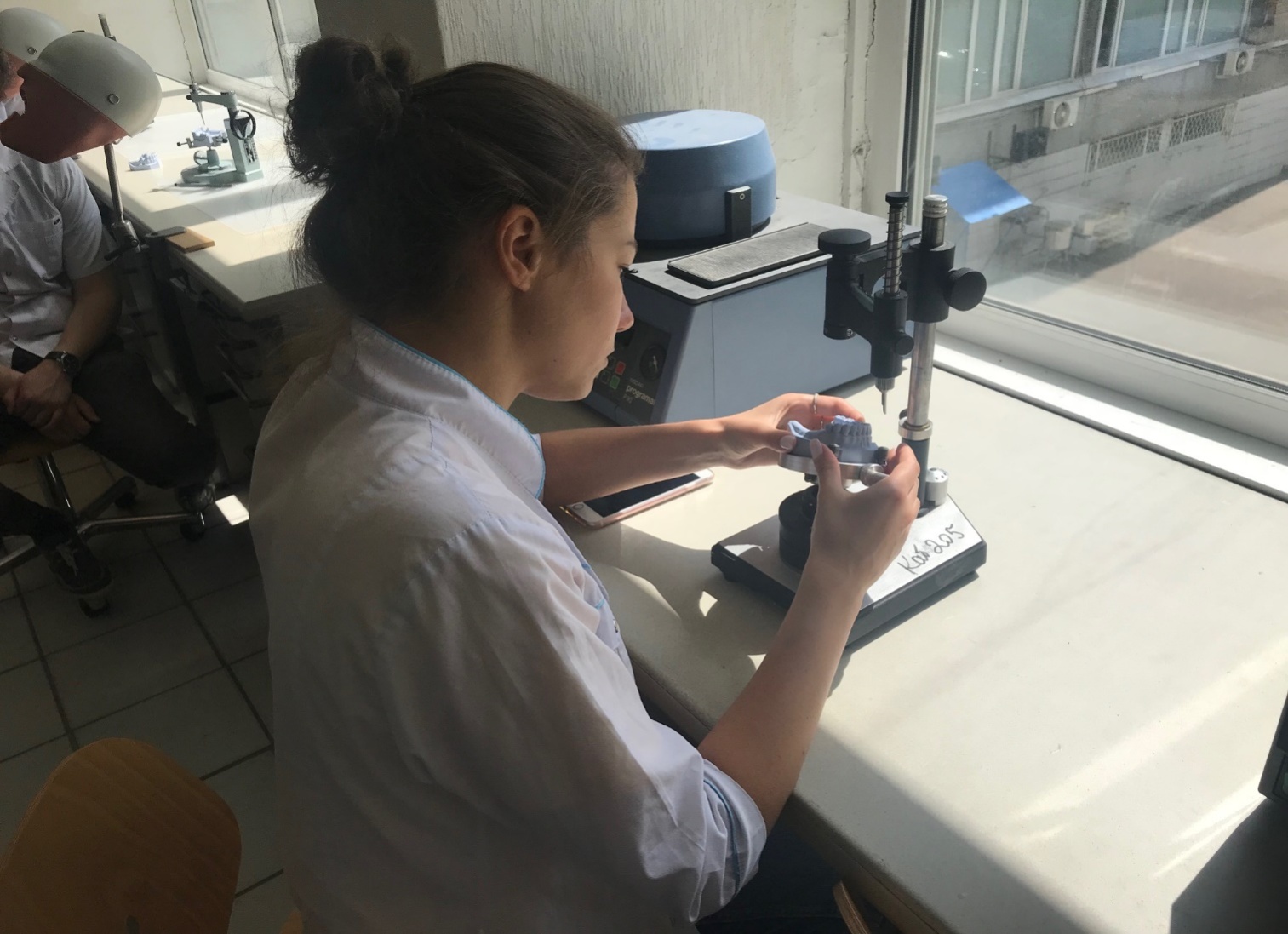 Практические занятия в учебной лаборатории для студентов 4-го и 5-го курса «Параллелометрия»
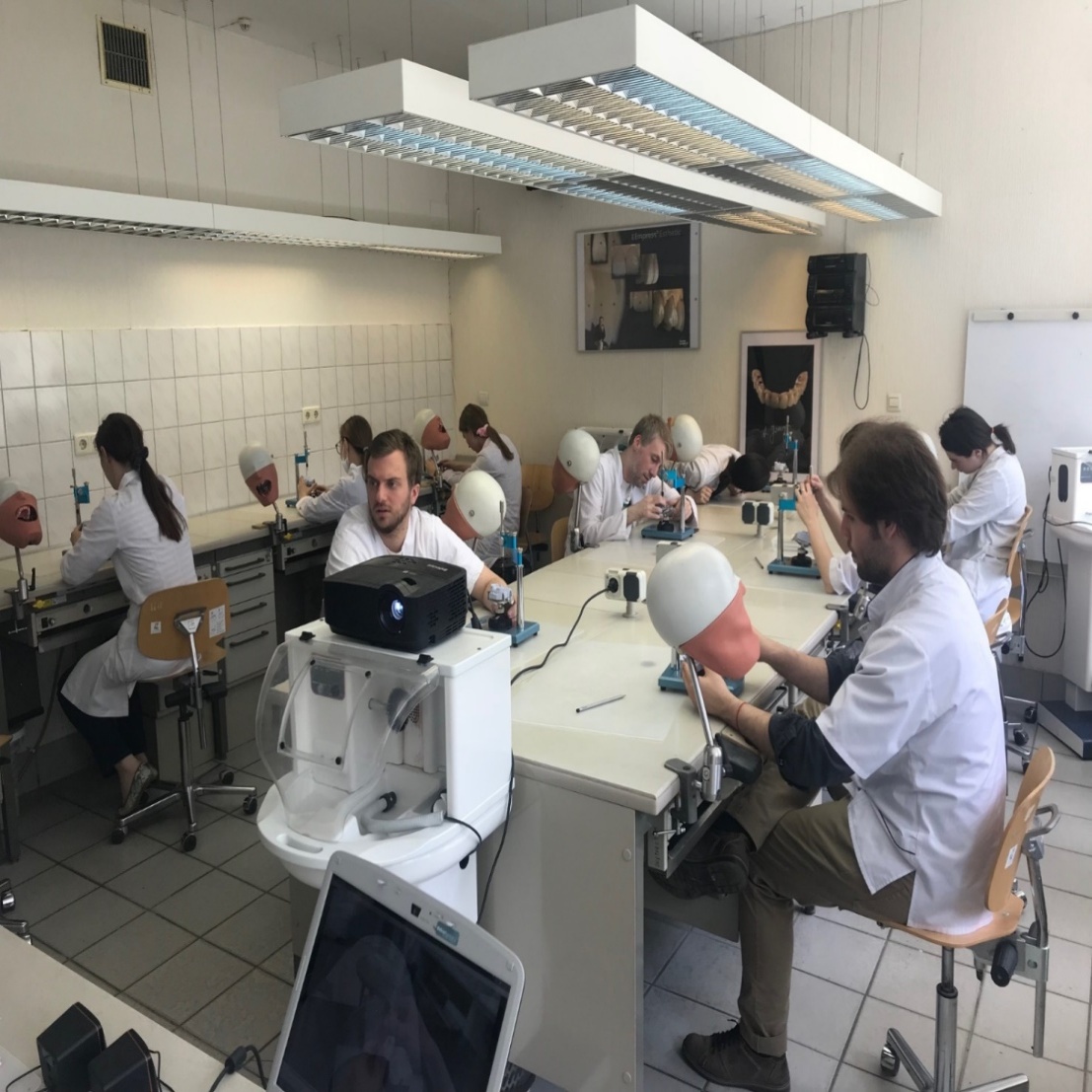 Практические занятия со студентами по модулю «Челюстно-лицевое протезирование»
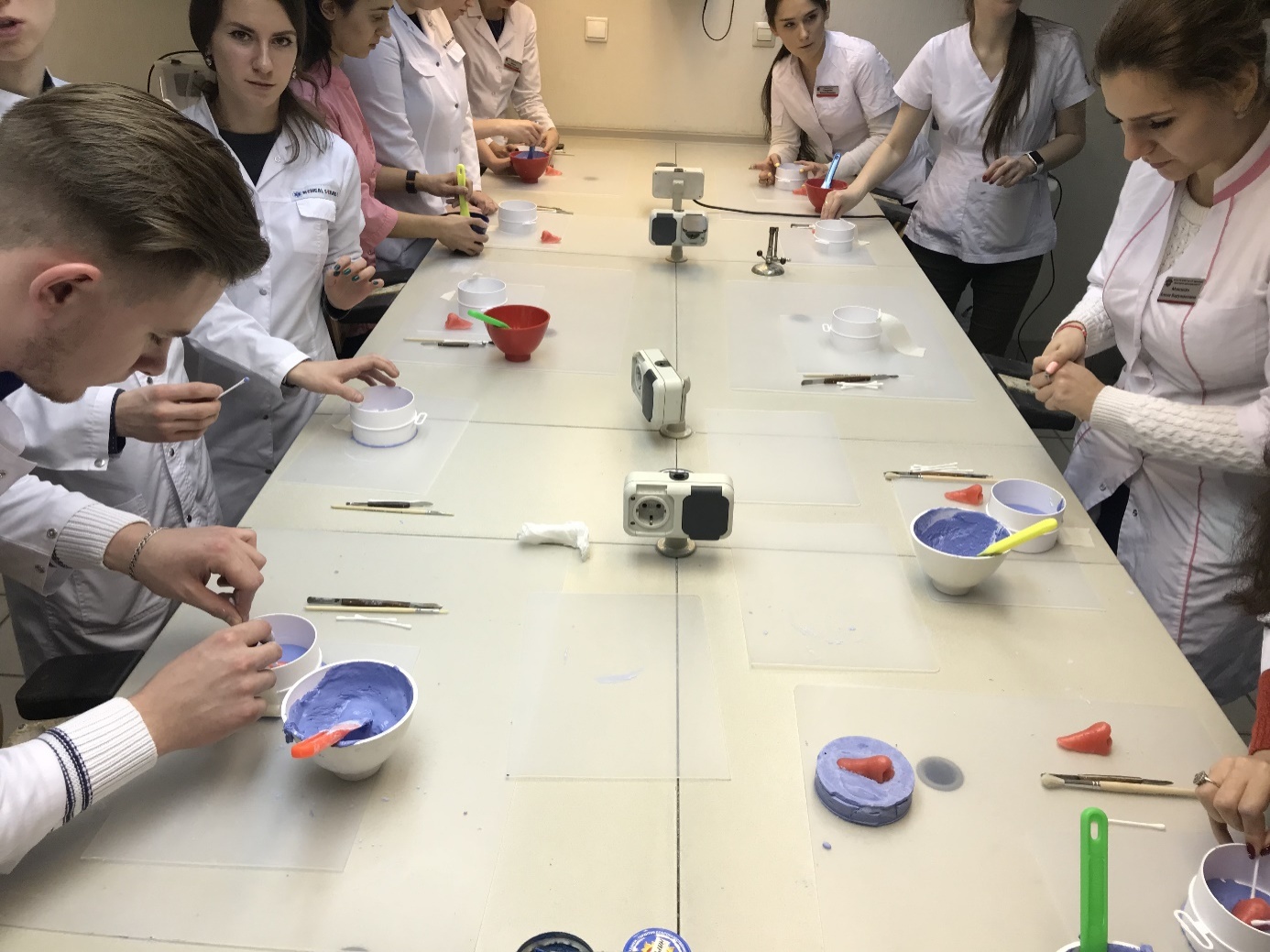 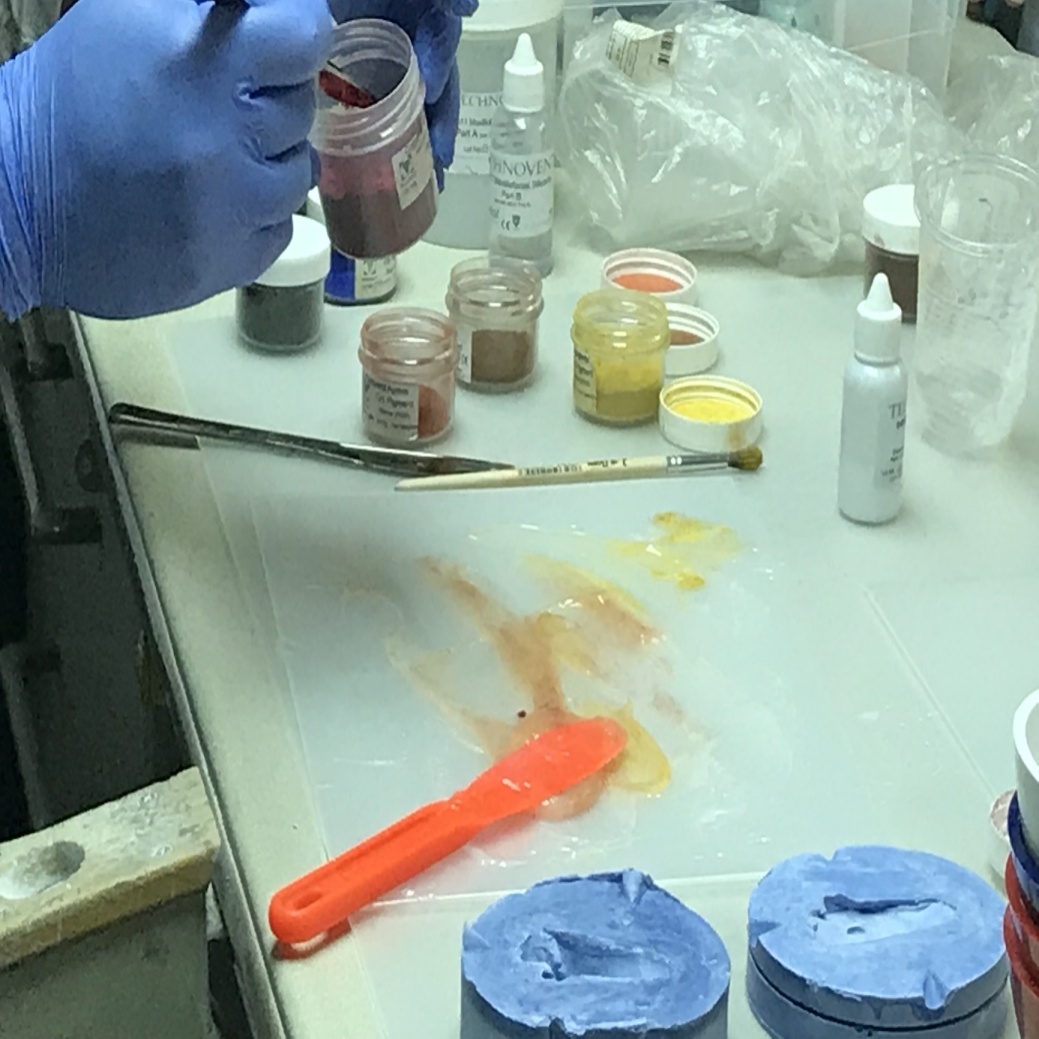 Практические занятия со студентами по модулю «Челюстно-лицевое протезирование»
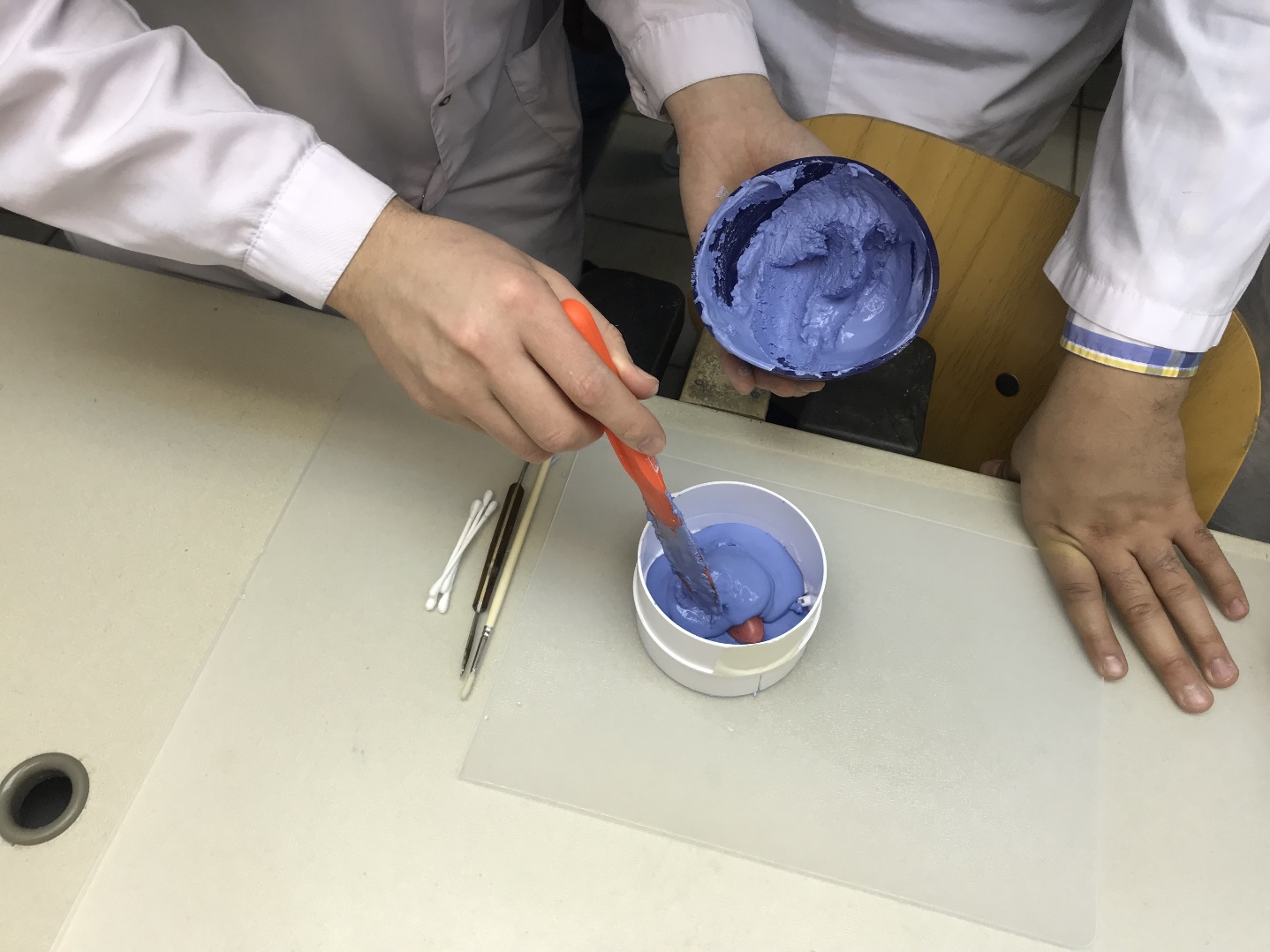 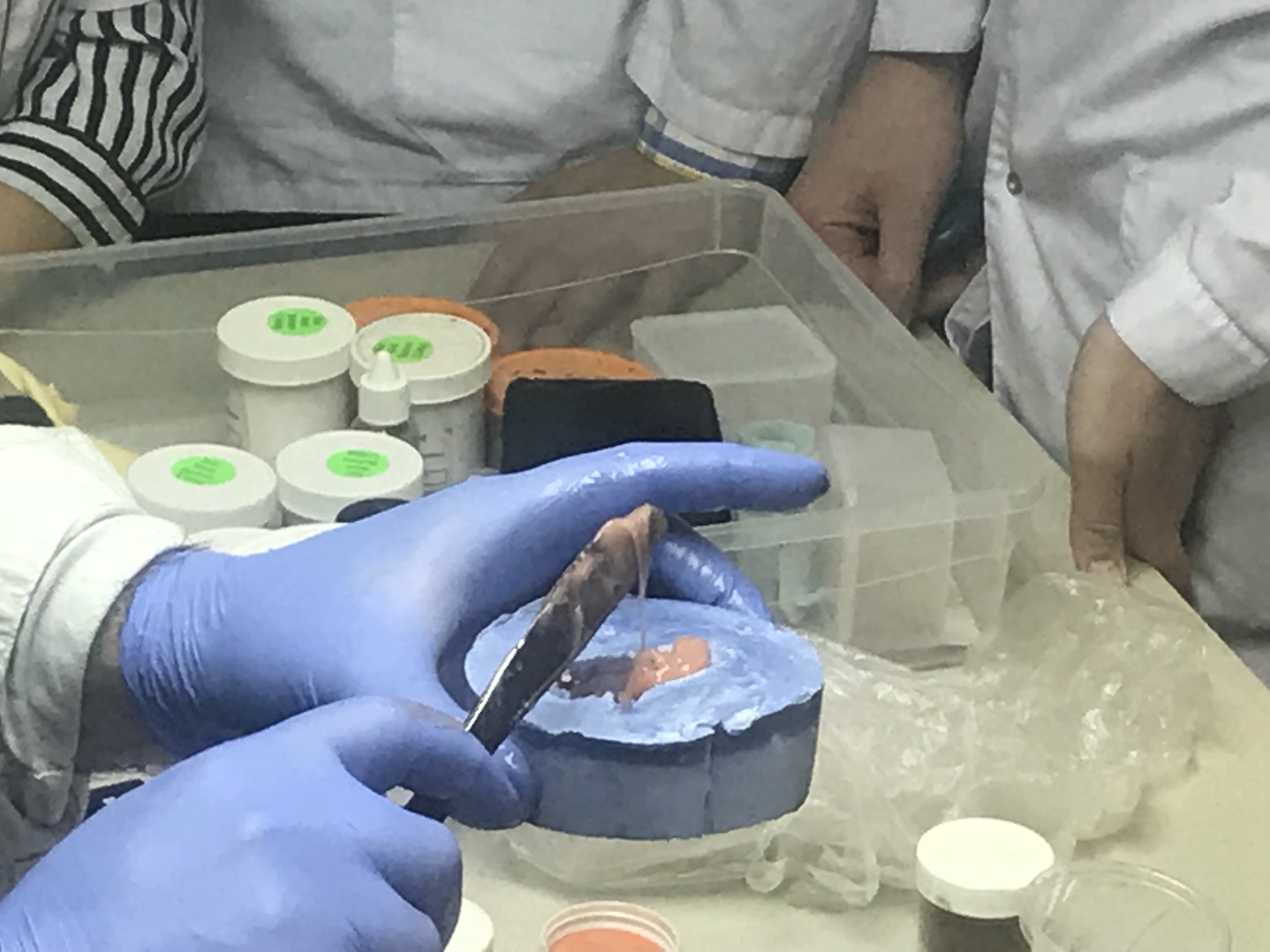 Практические занятия со студентами по модулю «Челюстно-лицевое протезирование»
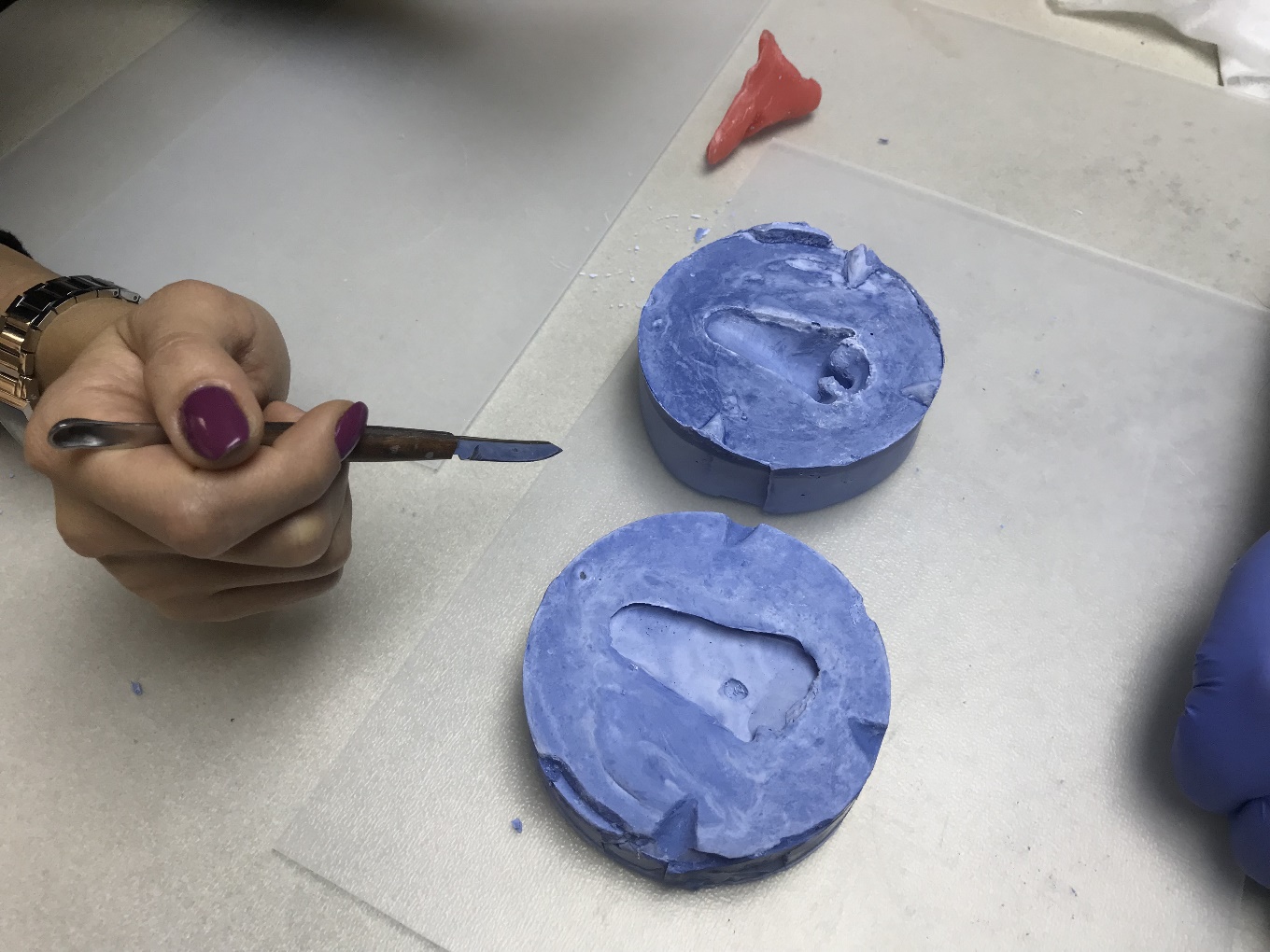 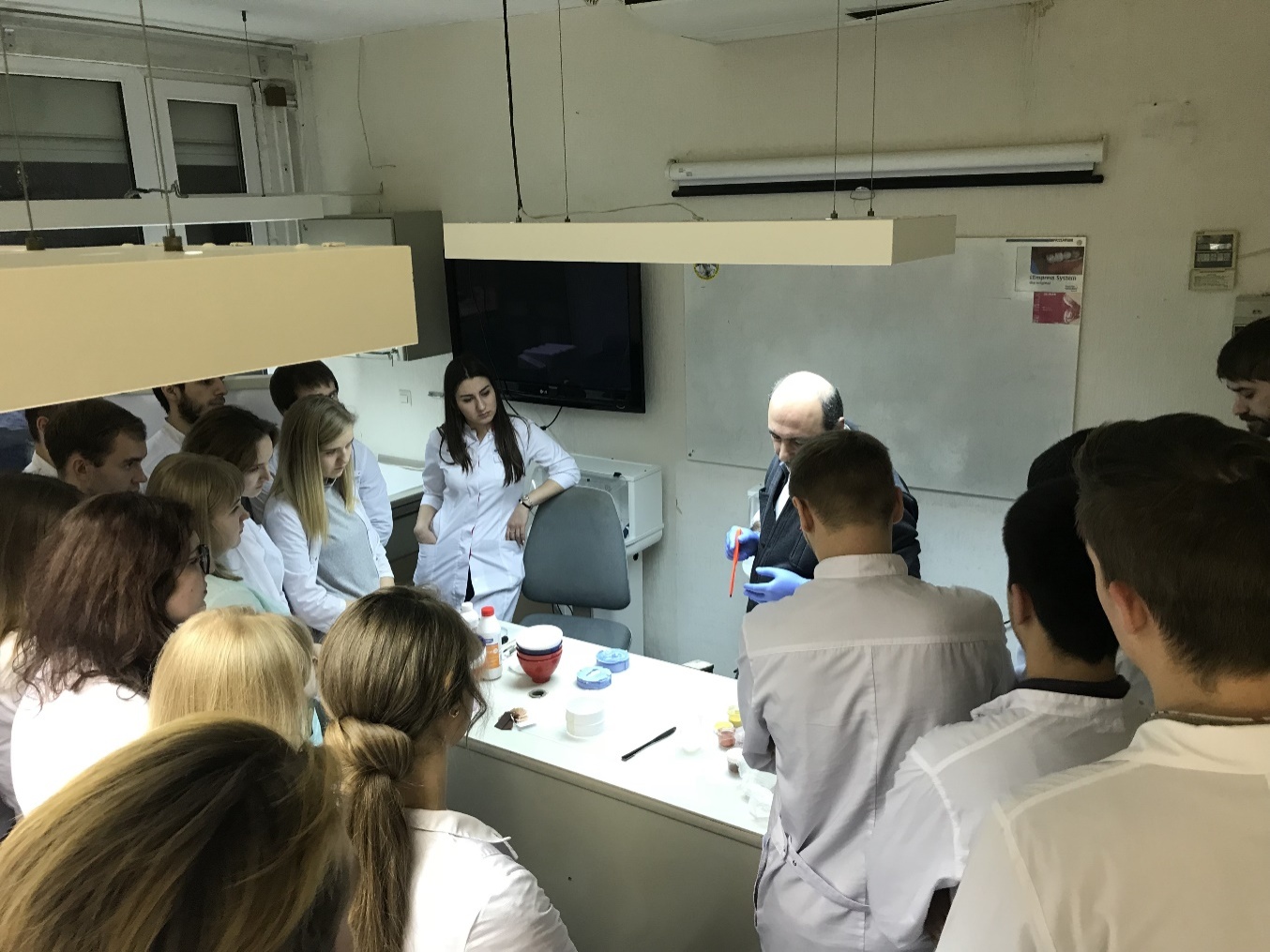